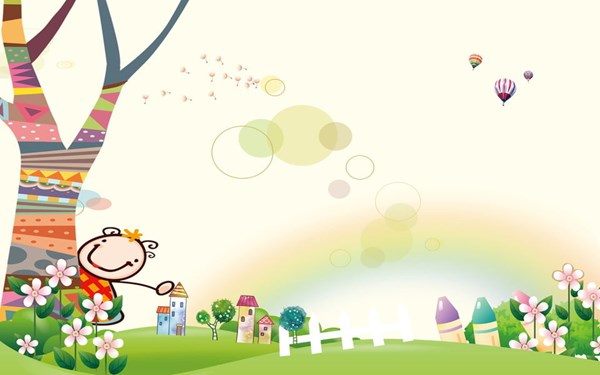 ỦY BAN NHÂN DÂN QUẬN LONG BIÊN
TRƯỜNG MẦM NON ĐỨC GIANG
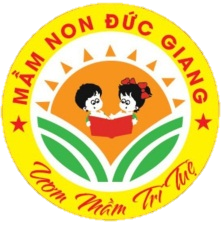 ư
LĨNH VỰCPHÁT TRIỂN NHẬN THỨC
ư
HOẠT ĐỘNG: LÀM QUEN VỚI TOÁN
ĐỀ TÀI: DẠY TRẺ SẮP XẾP THEO QUI TẮC 3 ĐỐI TƯỢNG
LỨA TUỔI: 5 – 6 TUỔI
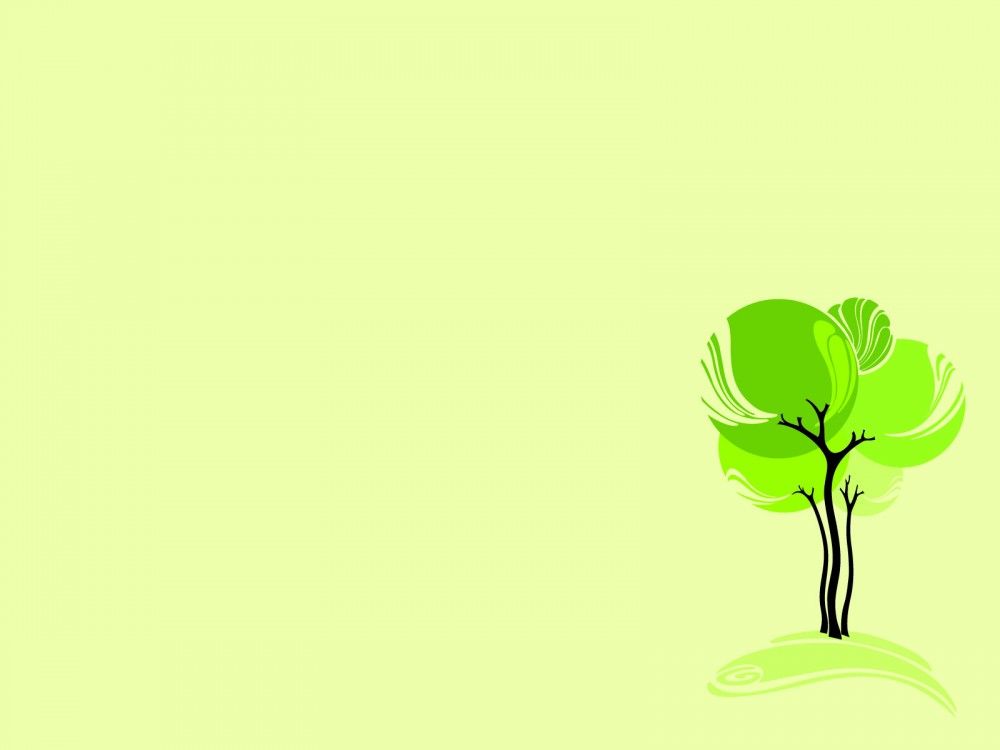 Mục đích yêu cầu
1. Kiến thức
- Trẻ hiểu cách sắp xếp 3 đối tượng lặp đi lặp lại nhiều lần theo 1 trình tự nhất định được gọi là sắp xếp theo quy tắc của 3 đối tượng.
- Trẻ nhận ra cách sắp xếp theo quy tắc 3 đối tượng.
ợ
2. Kỹ năng
- Rèn trẻ kỹ năng quan sát, tư duy và ghi nhớ có chủ định
- Trẻ xếp được 3 đối tượng theo trình tự của quy tắc.
- Trẻ biết sao chép lại quy tắc theo mẫu của cô và
hoàn thiện quy tắc còn thiếu.
3. Thái độ
- Trẻ hứng thú tham gia học cùng cô
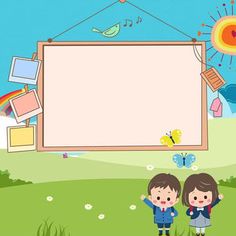 NỘI DUNG
yes
1. Ôn: Nhận ra quy tắc sắp xếp
2. Dạy trẻ quy tắc sắp xếp 3 đối tượng
3. Trò chơi
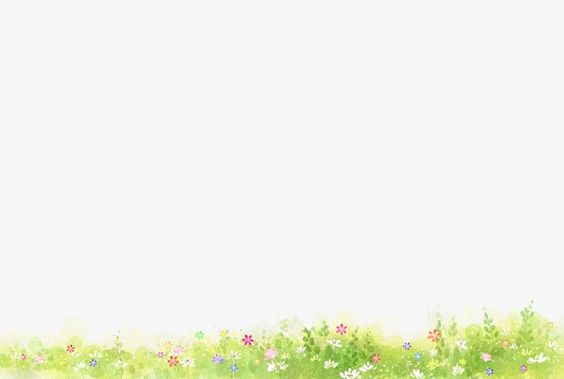 1. Ôn: Nhận ra quy tắc sắp xếp.
yes
Trò chơi : Bé tinh mắt
Cách chơi: Bé hãy quan sát các dãy đồ chơi sau để tìm ra dãy nào là dãy đồ chơi được xếp theo quy tắc nhé.
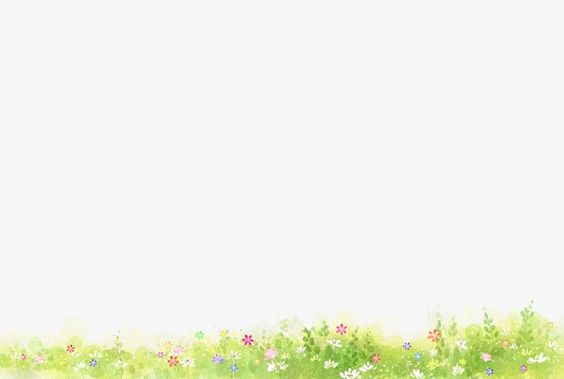 Dãy số mấy là dãy đồ chơi được xếp theo quy tắc?
1
yes
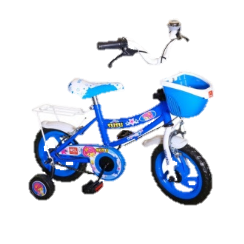 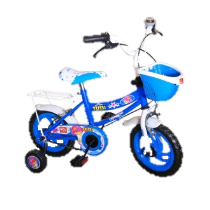 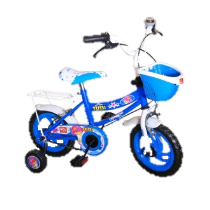 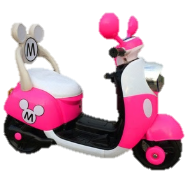 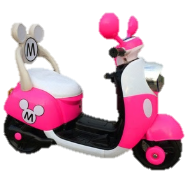 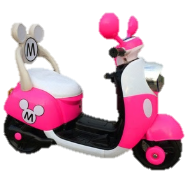 yes
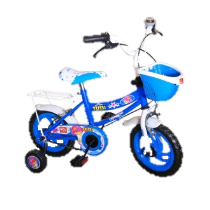 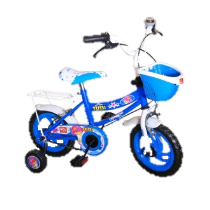 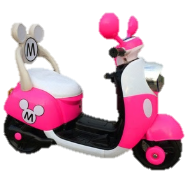 2
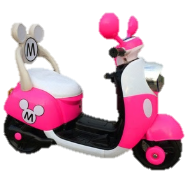 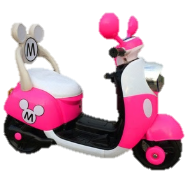 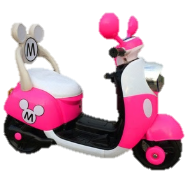 yes
yes
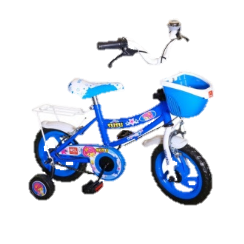 yes
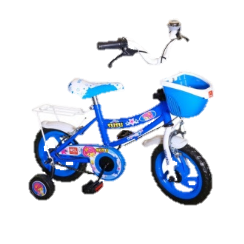 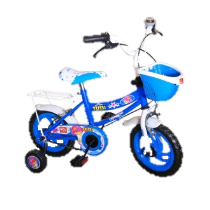 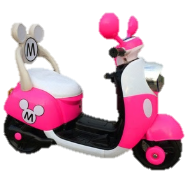 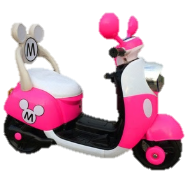 3
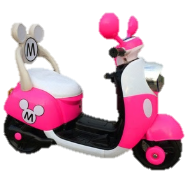 yes
yes
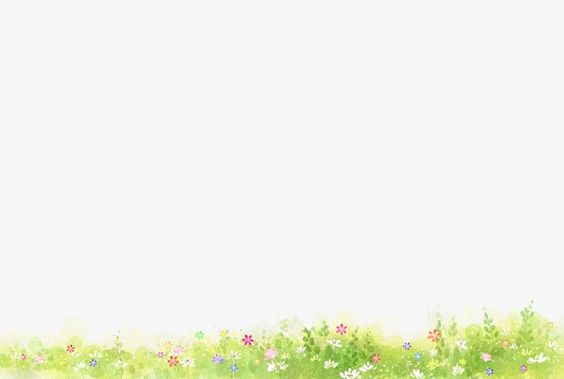 Dãy số mấy là dãy đồ chơi được xếp theo quy tắc?
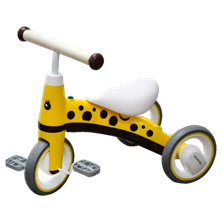 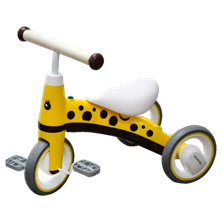 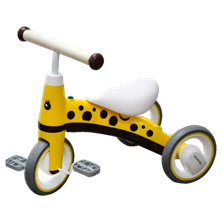 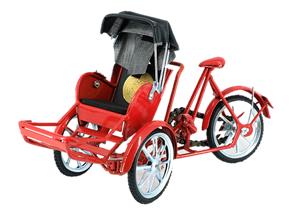 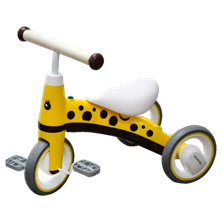 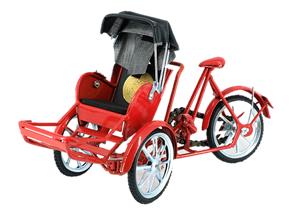 1
yes
yes
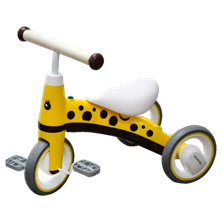 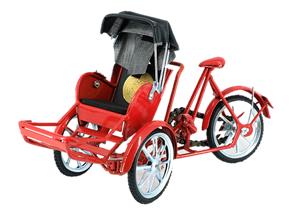 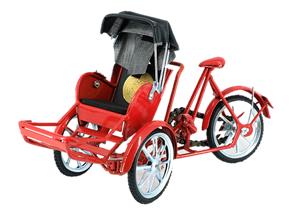 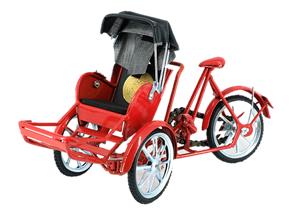 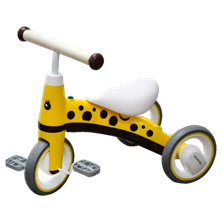 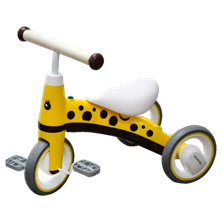 2
yes
yes
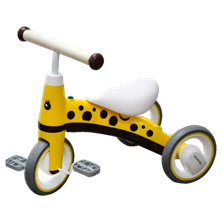 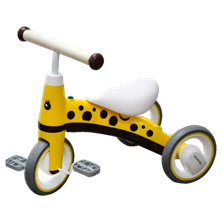 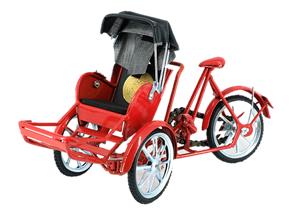 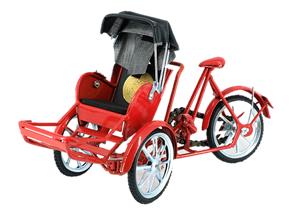 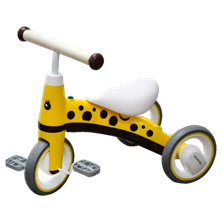 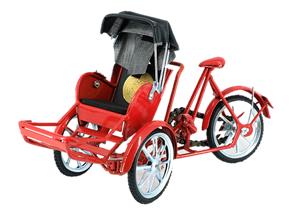 yes
3
yes
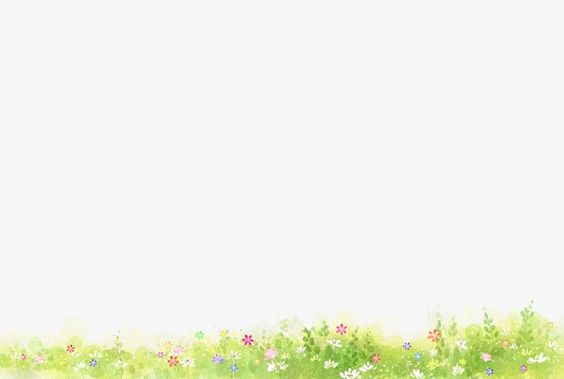 Dãy số mấy là dãy đồ chơi được xếp theo quy tắc?
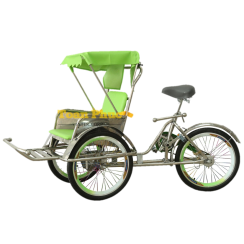 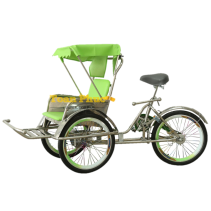 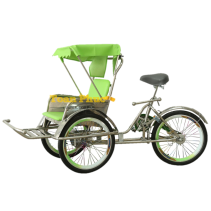 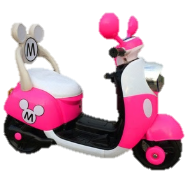 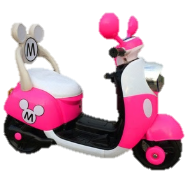 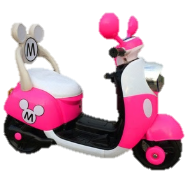 1
yes
yes
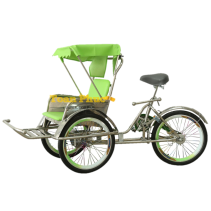 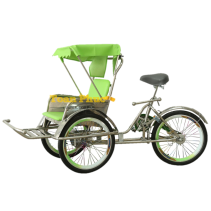 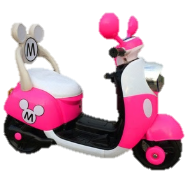 2
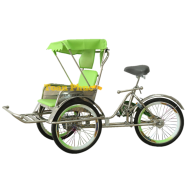 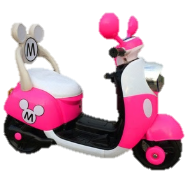 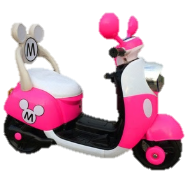 yes
yes
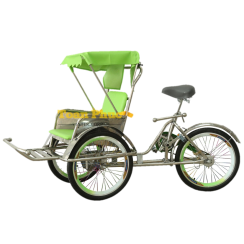 yes
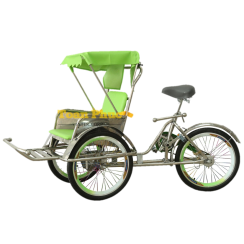 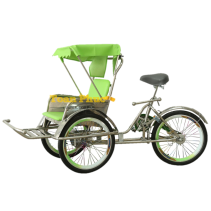 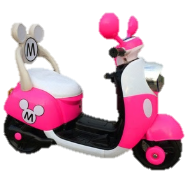 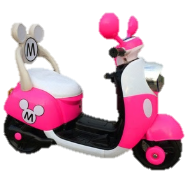 3
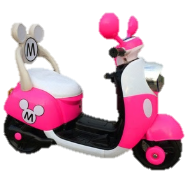 yes
yes
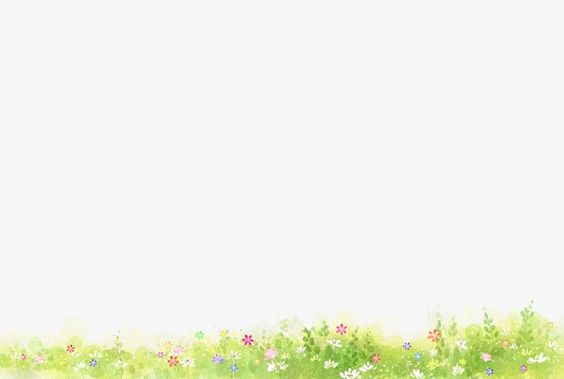 Dãy số mấy là dãy đồ chơi được xếp theo quy tắc?
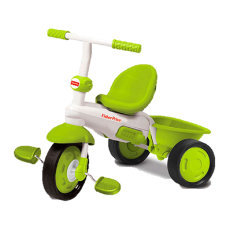 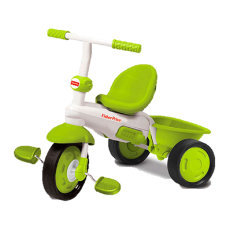 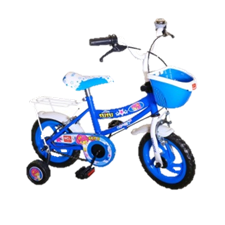 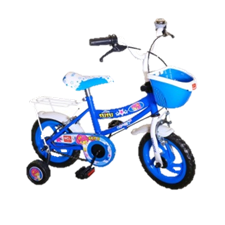 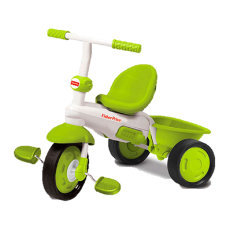 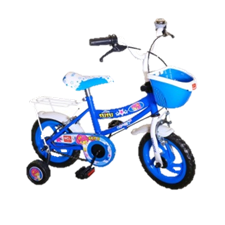 1
yes
yes
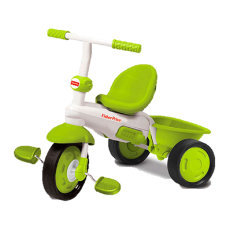 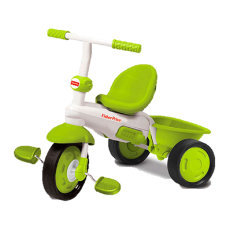 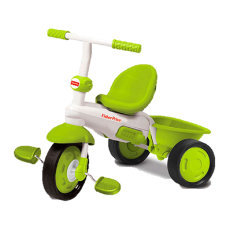 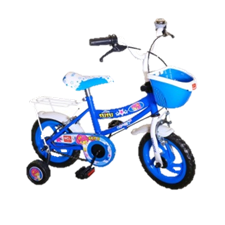 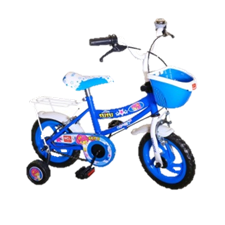 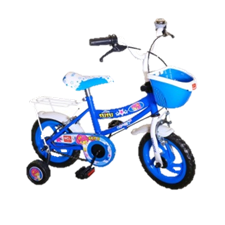 2
yes
yes
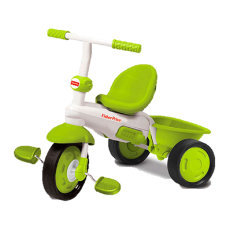 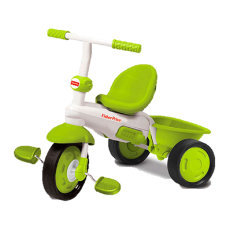 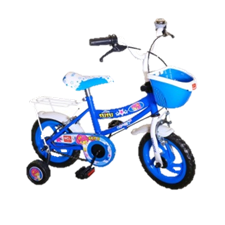 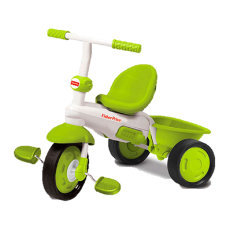 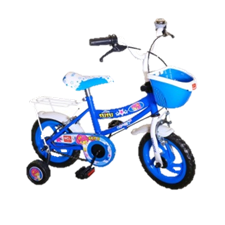 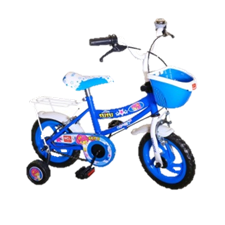 yes
3
yes
yes
yes
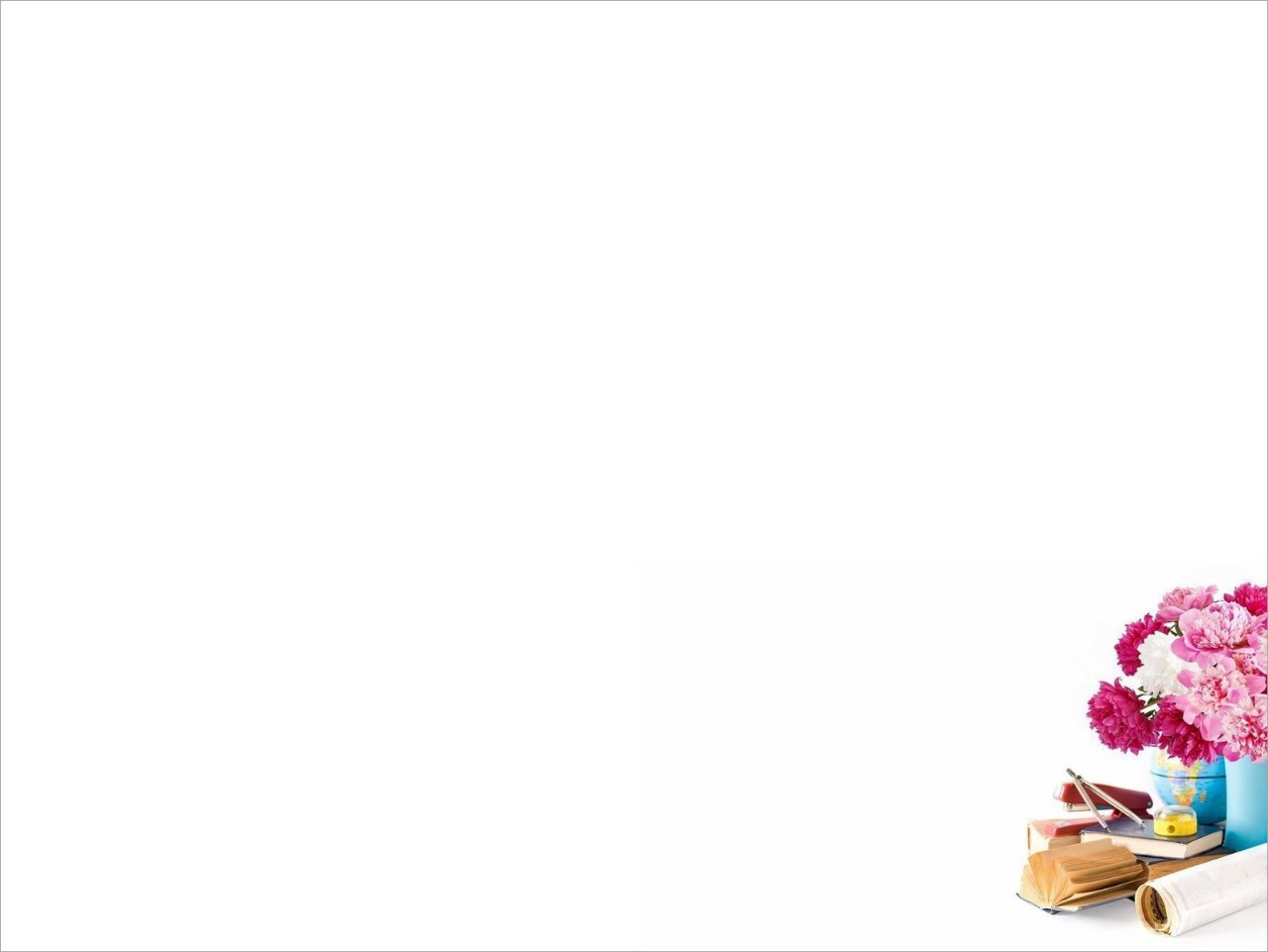 A
2. Dạy trẻ quy tắc sắp xếp 3 đối tượng
A
A
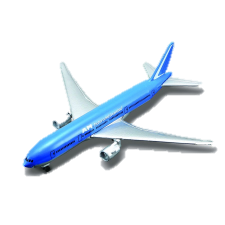 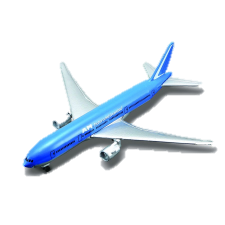 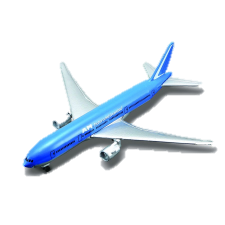 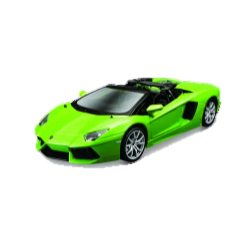 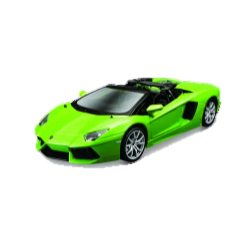 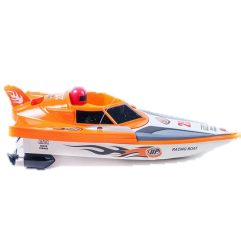 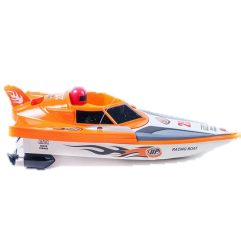 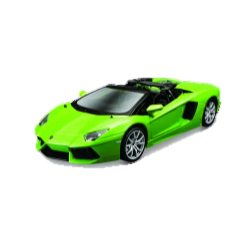 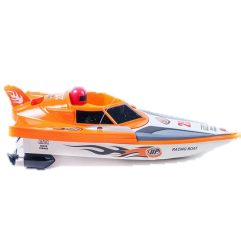 A
A
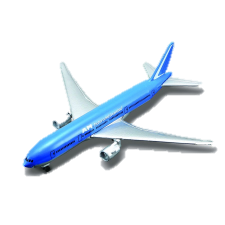 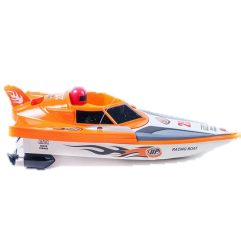 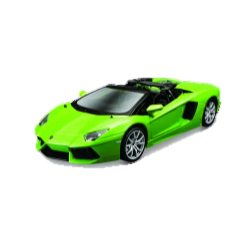 A
A
A
A
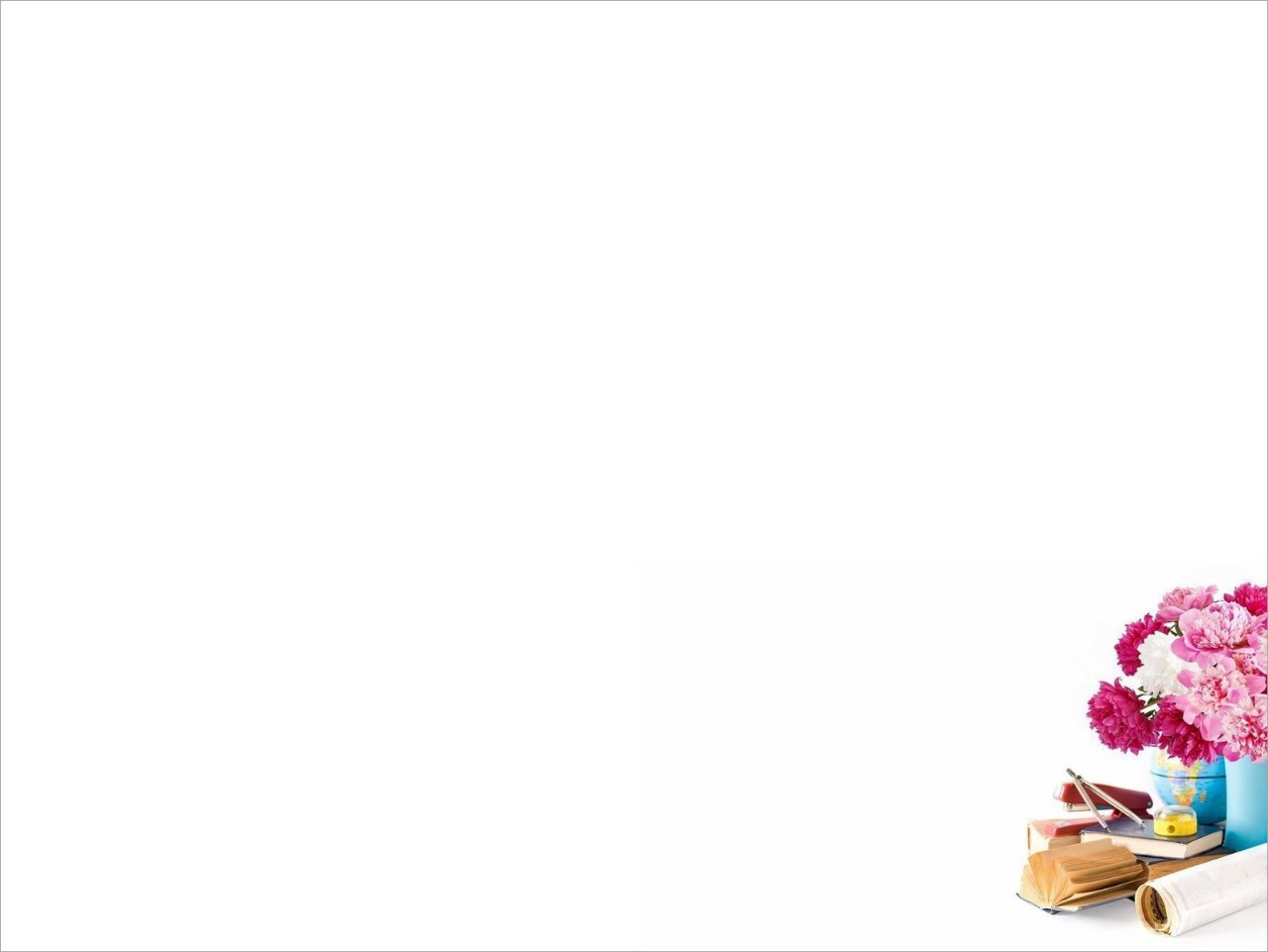 A
A
A
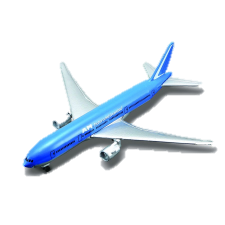 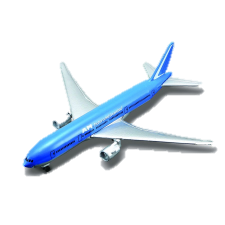 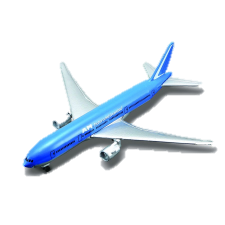 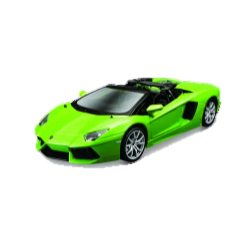 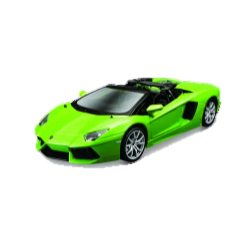 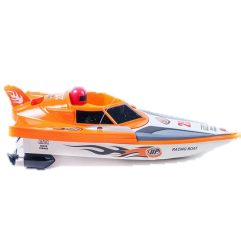 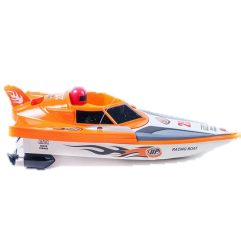 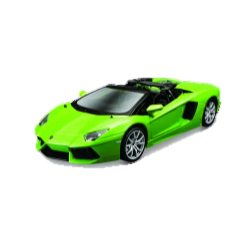 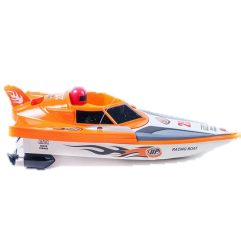 A
A
A
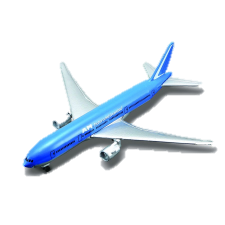 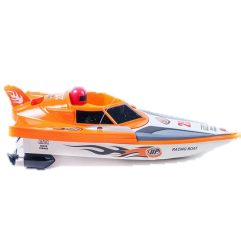 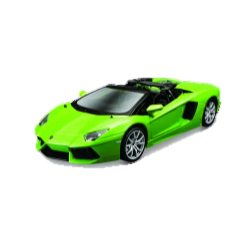 A
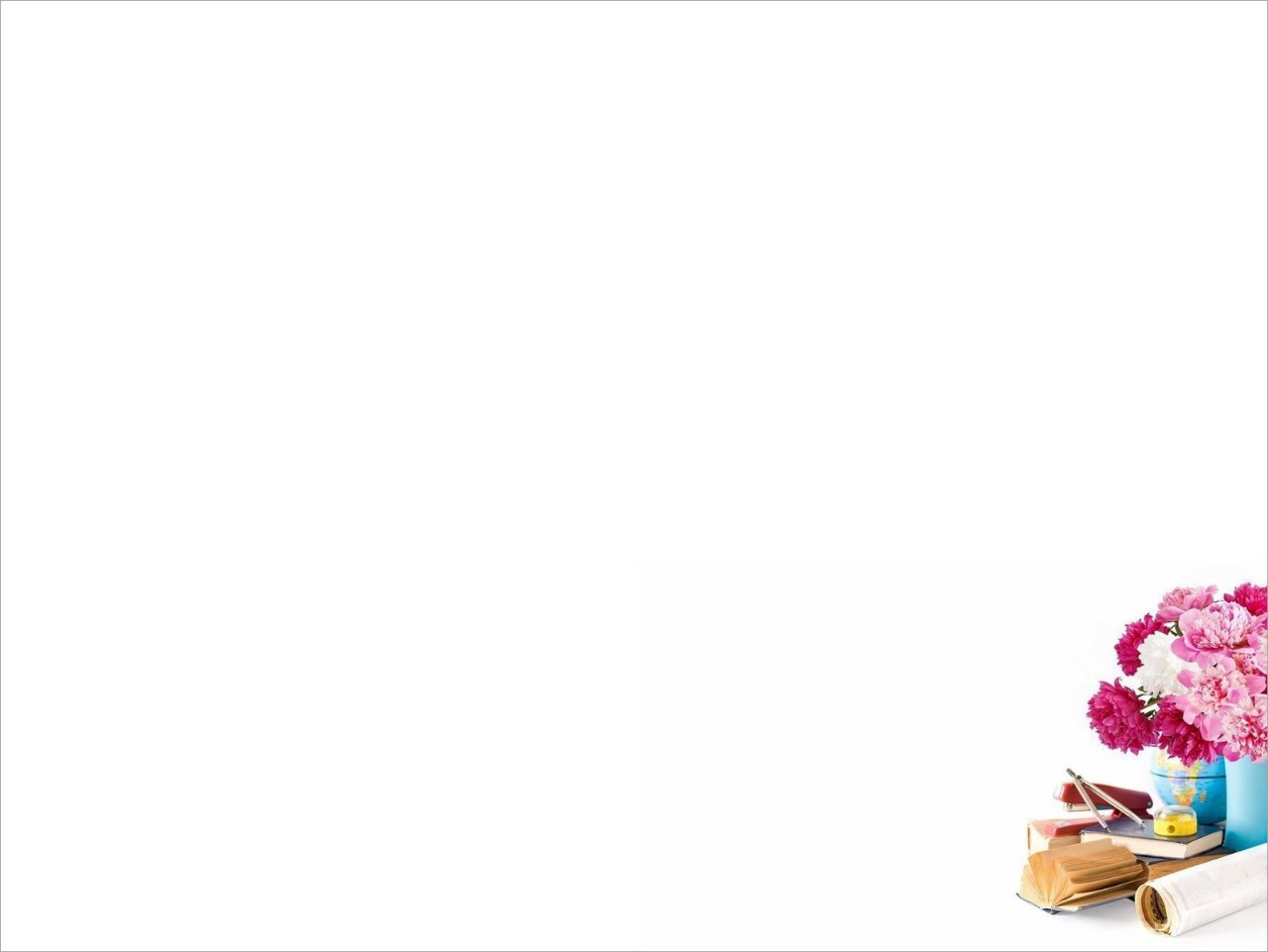 A
A
A
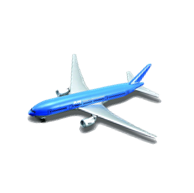 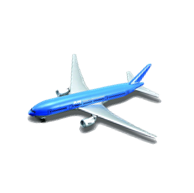 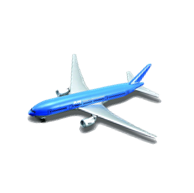 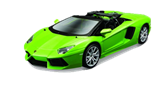 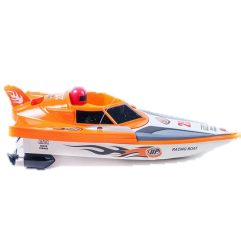 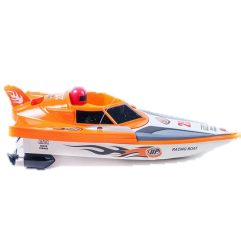 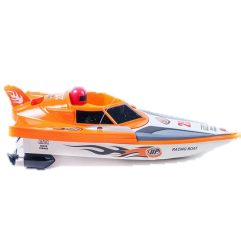 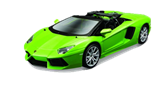 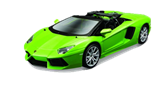 A
A
A
A
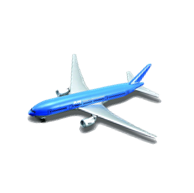 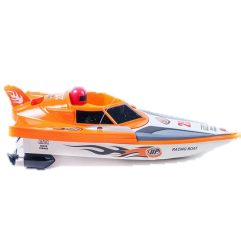 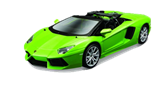 A
A
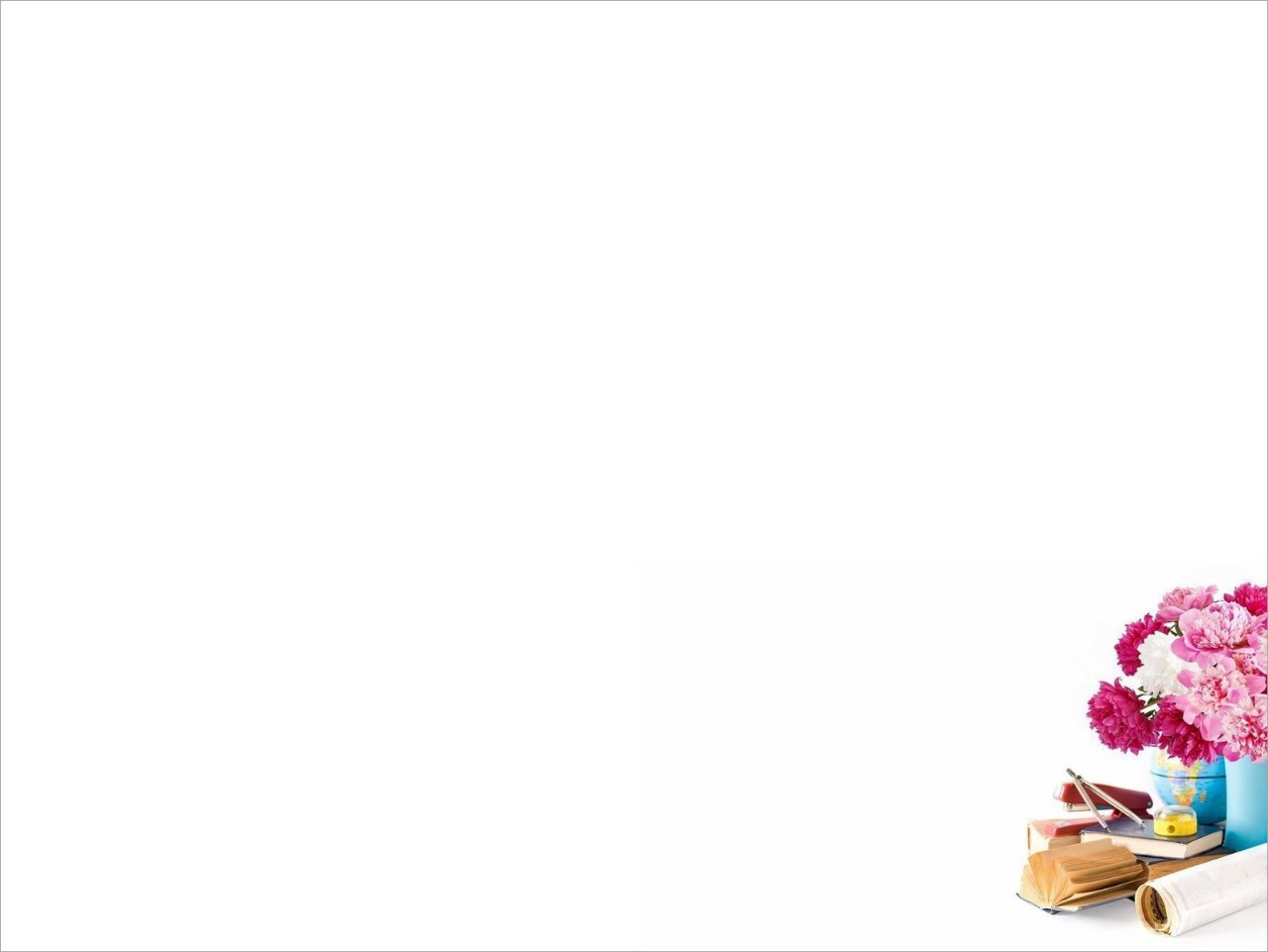 A
A
A
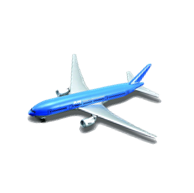 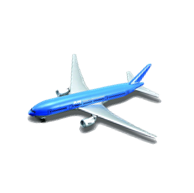 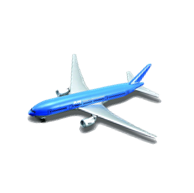 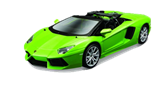 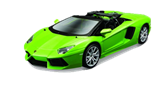 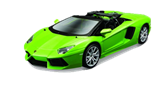 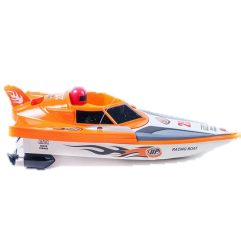 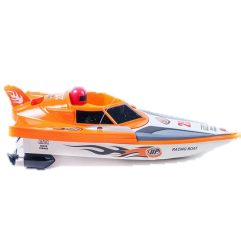 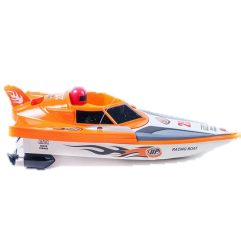 A
A
A
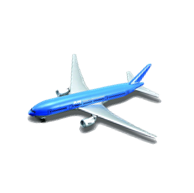 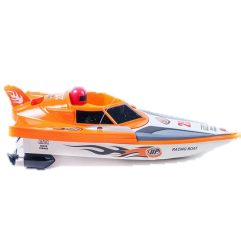 A
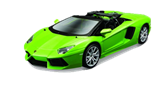 A
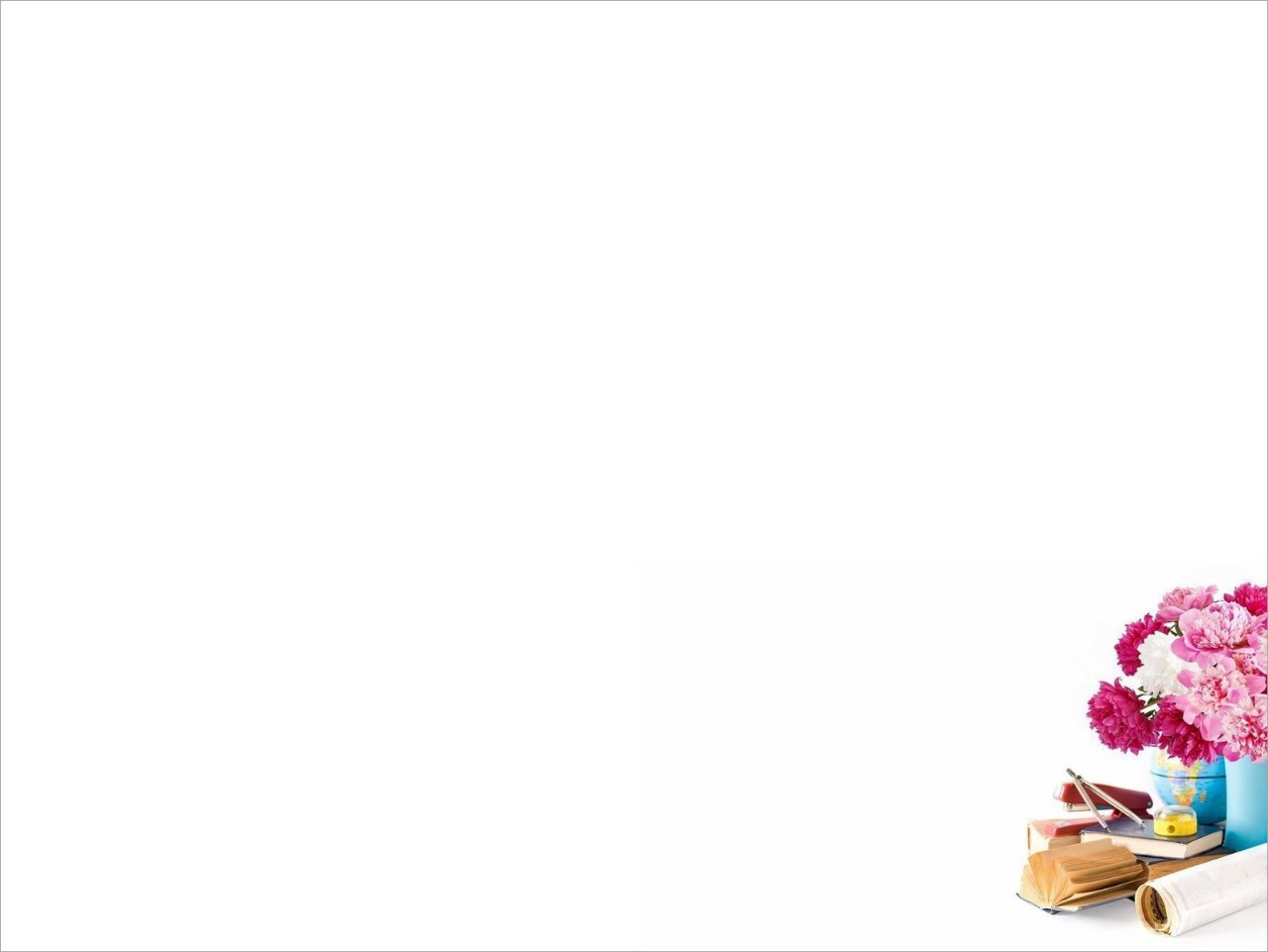 A
A
A
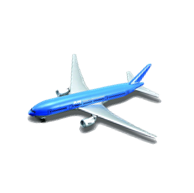 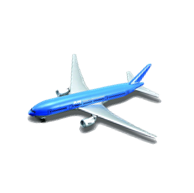 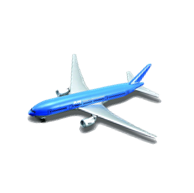 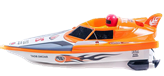 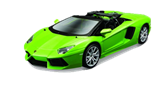 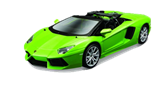 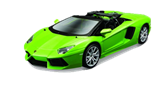 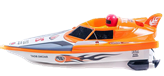 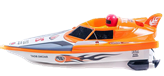 A
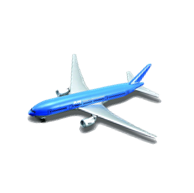 A
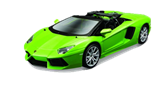 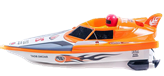 A
A
A
A
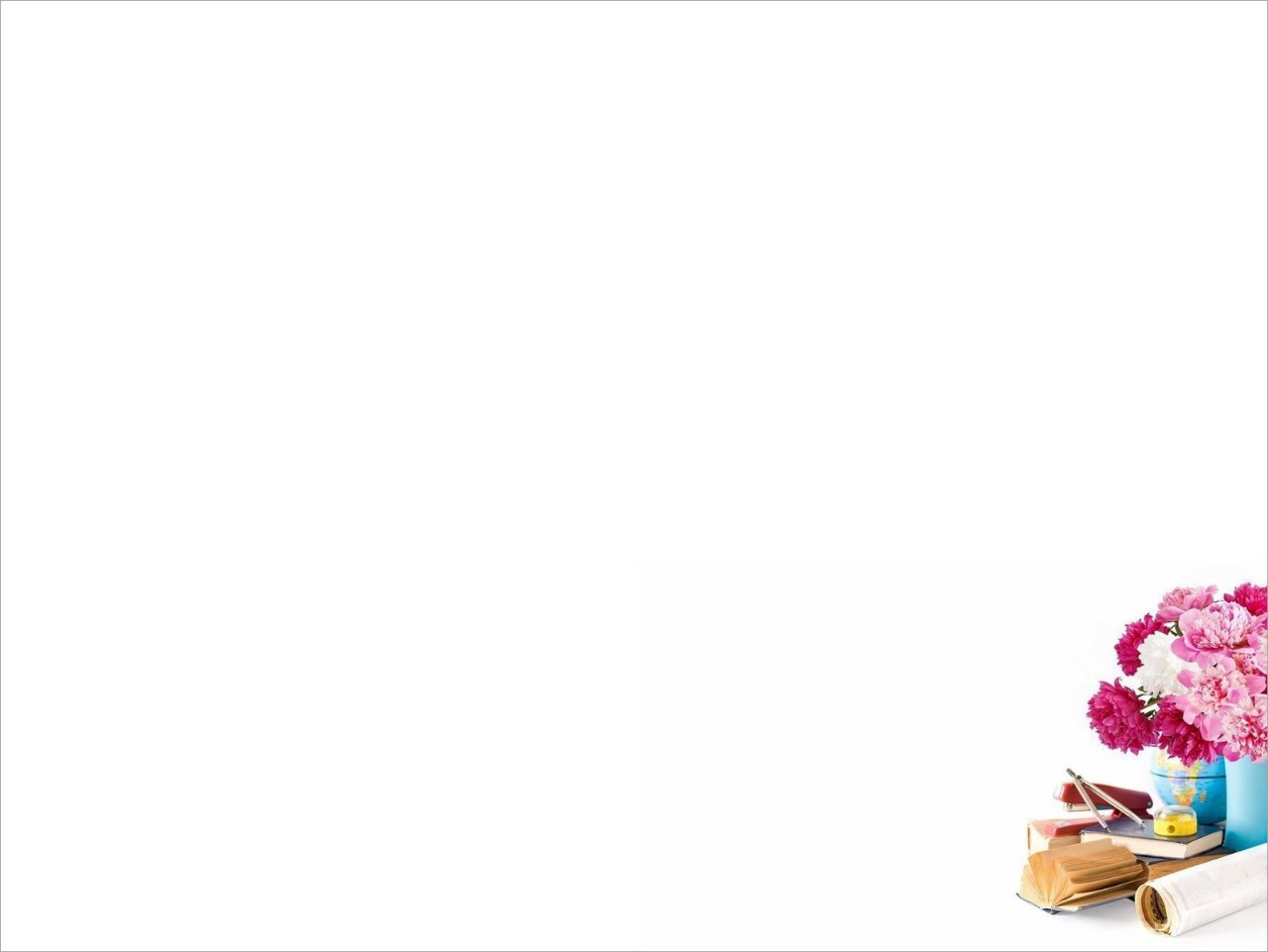 A
A
A
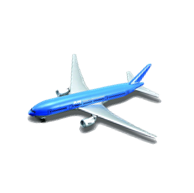 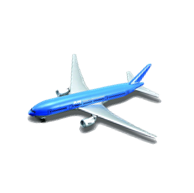 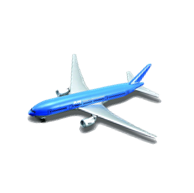 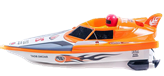 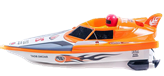 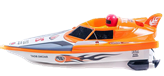 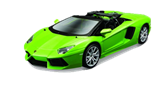 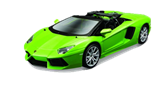 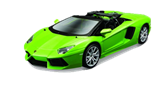 A
A
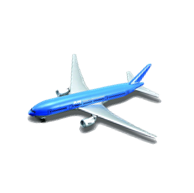 A
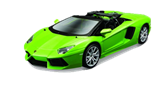 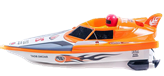 A
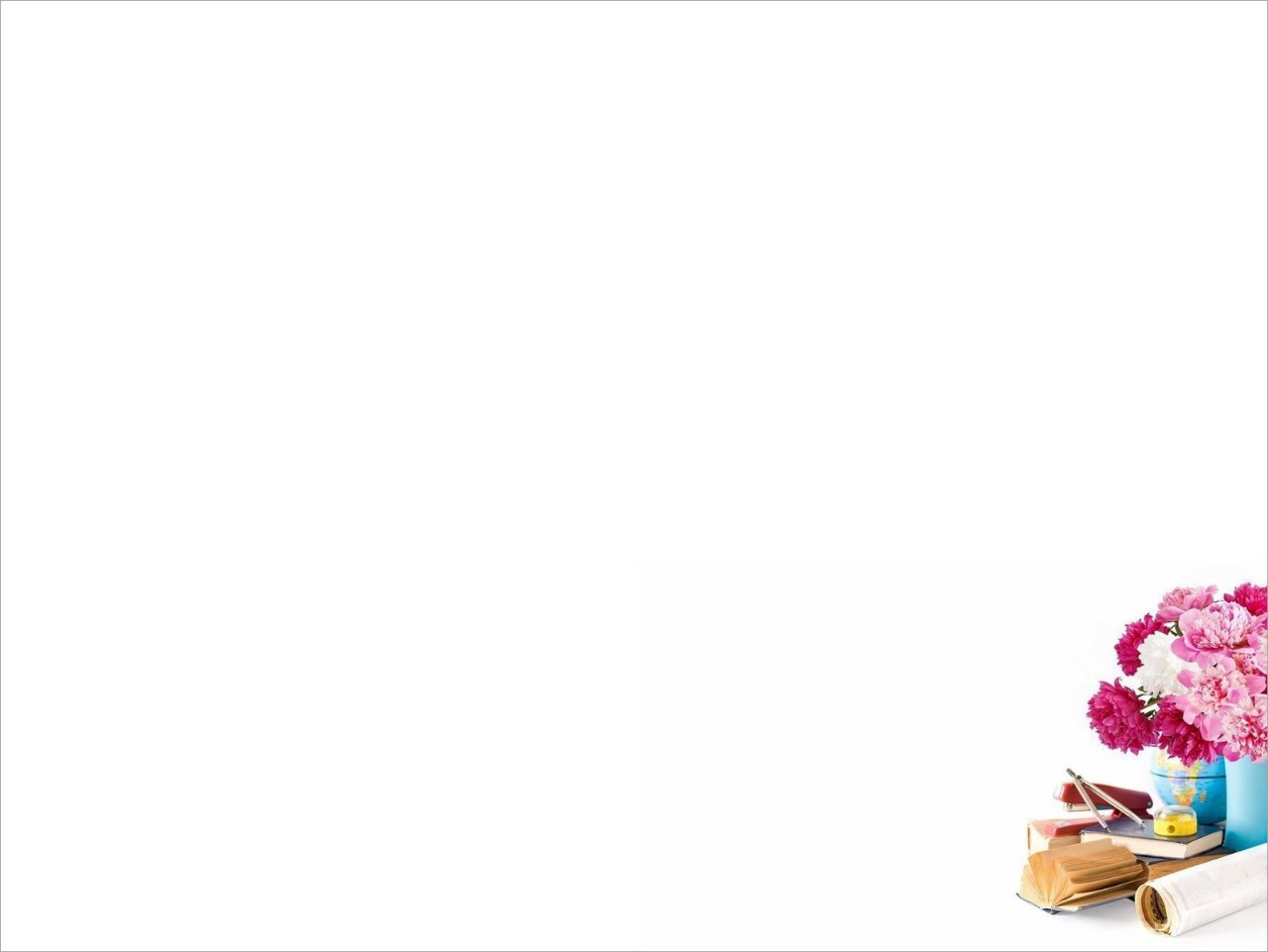 A
A
A
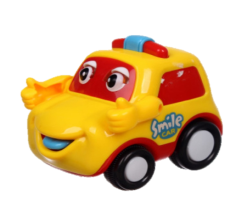 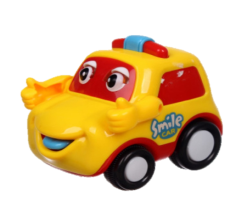 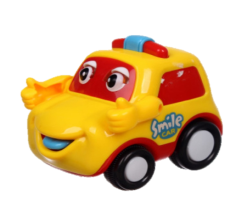 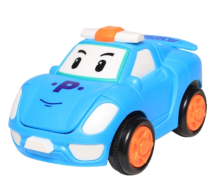 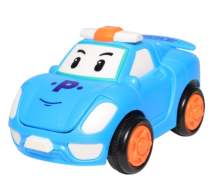 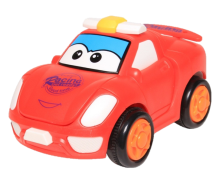 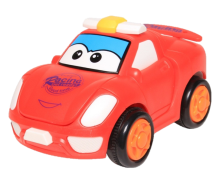 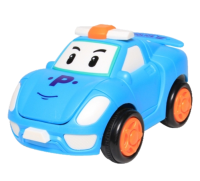 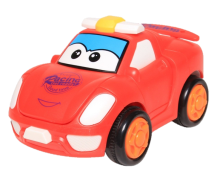 A
A
A
A
A
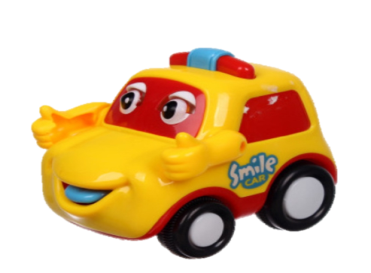 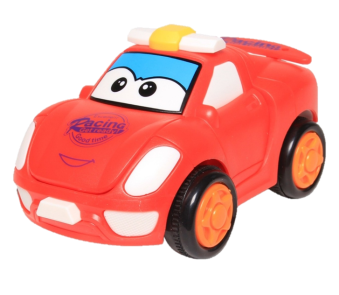 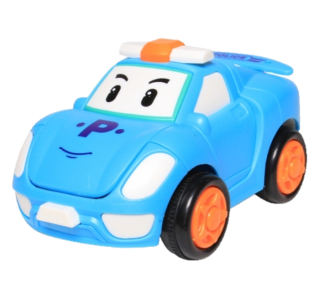 A
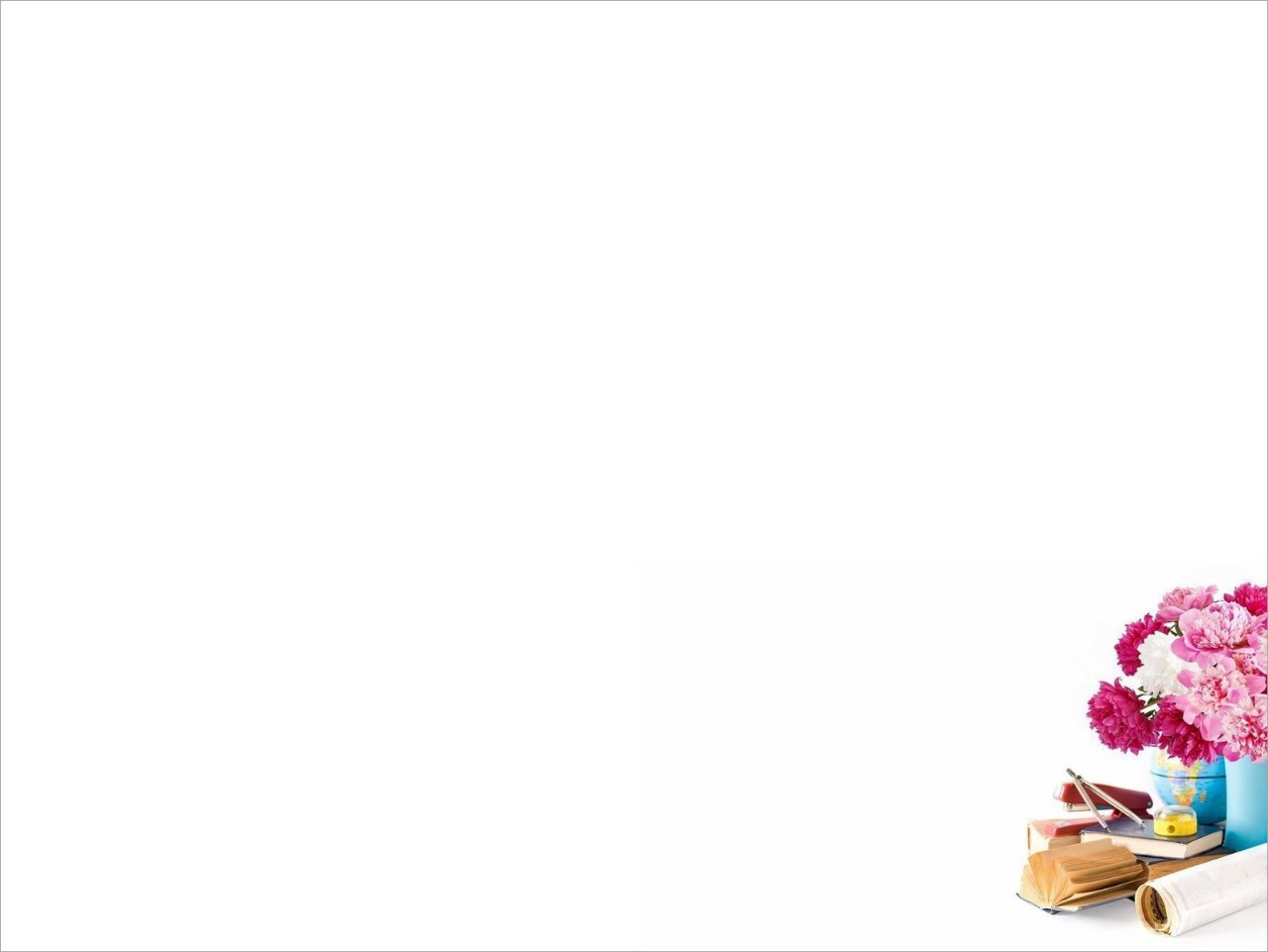 A
A
A
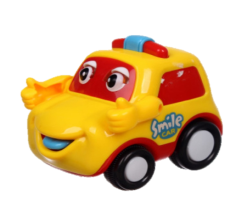 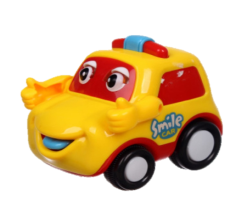 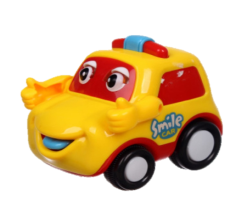 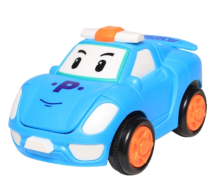 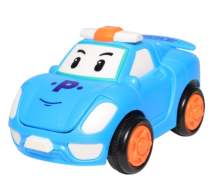 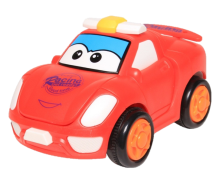 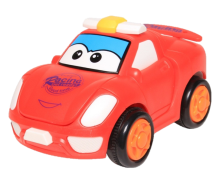 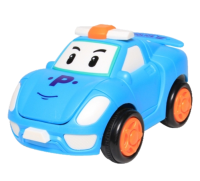 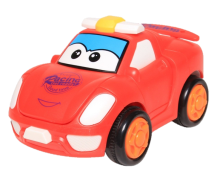 A
a
a
a
b
b
b
c
c
c
A
A
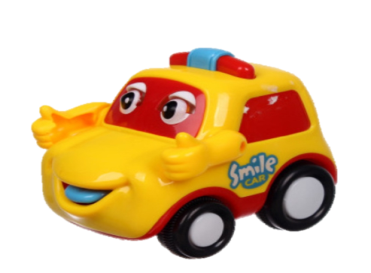 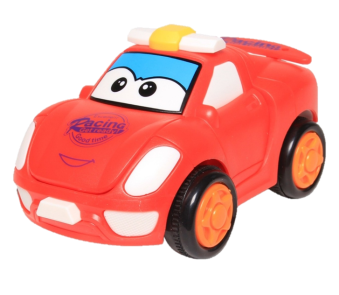 A
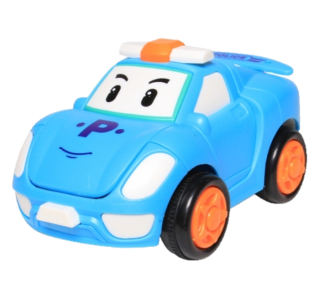 A
a
b
c
A
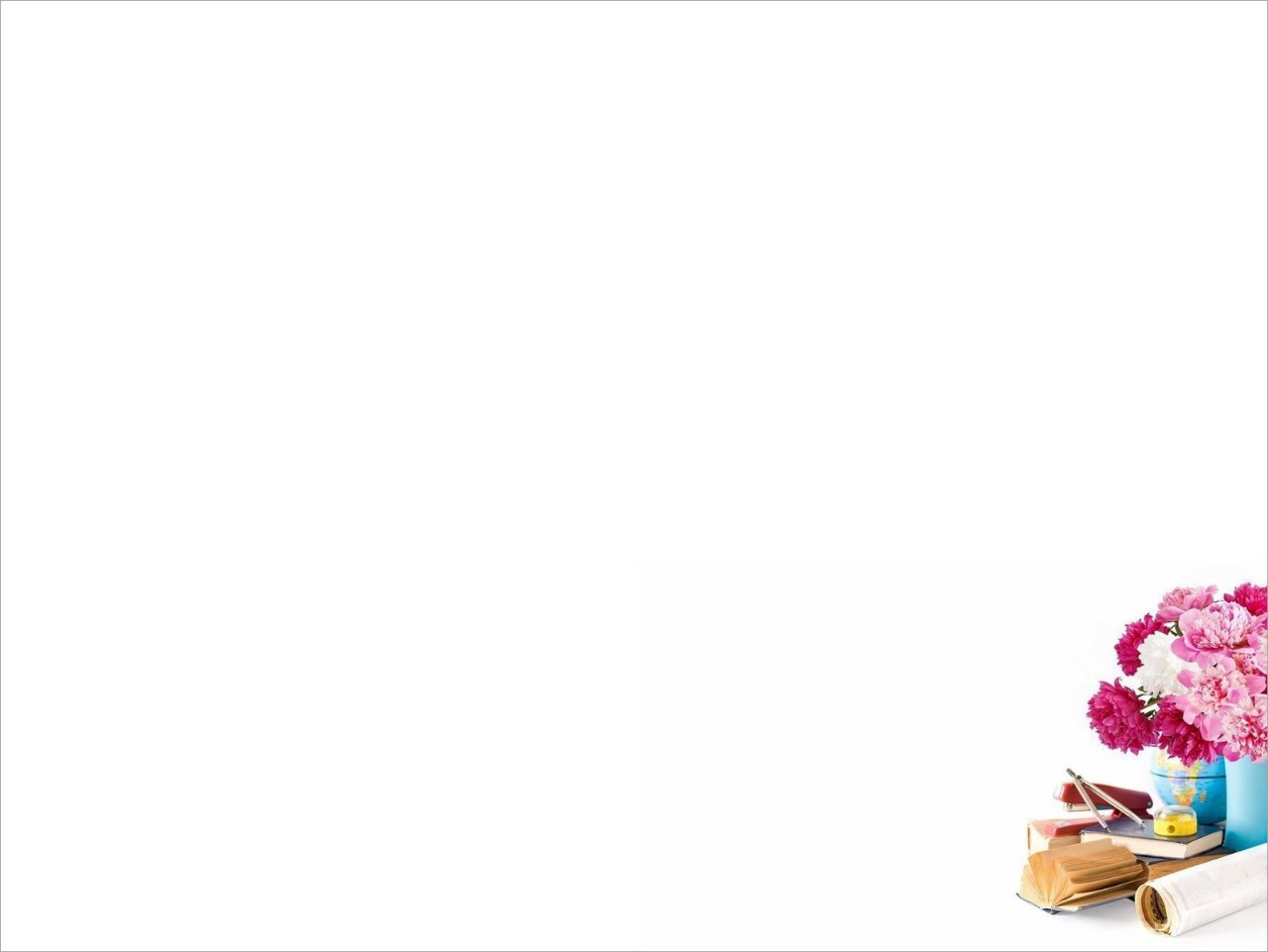 2. Dạy trẻ quy tắc sắp xếp 3 đối tượng
Với 3 đối tượng có rất nhiều cách sắp xếp khác nhau, sự sắp xếp được lặp đi lặp lại nhiều lần theo một trình tự của 3 đối tượng được gọi là sắp xếp theo quy tắc 3 đối tượng.
A
A
A
A
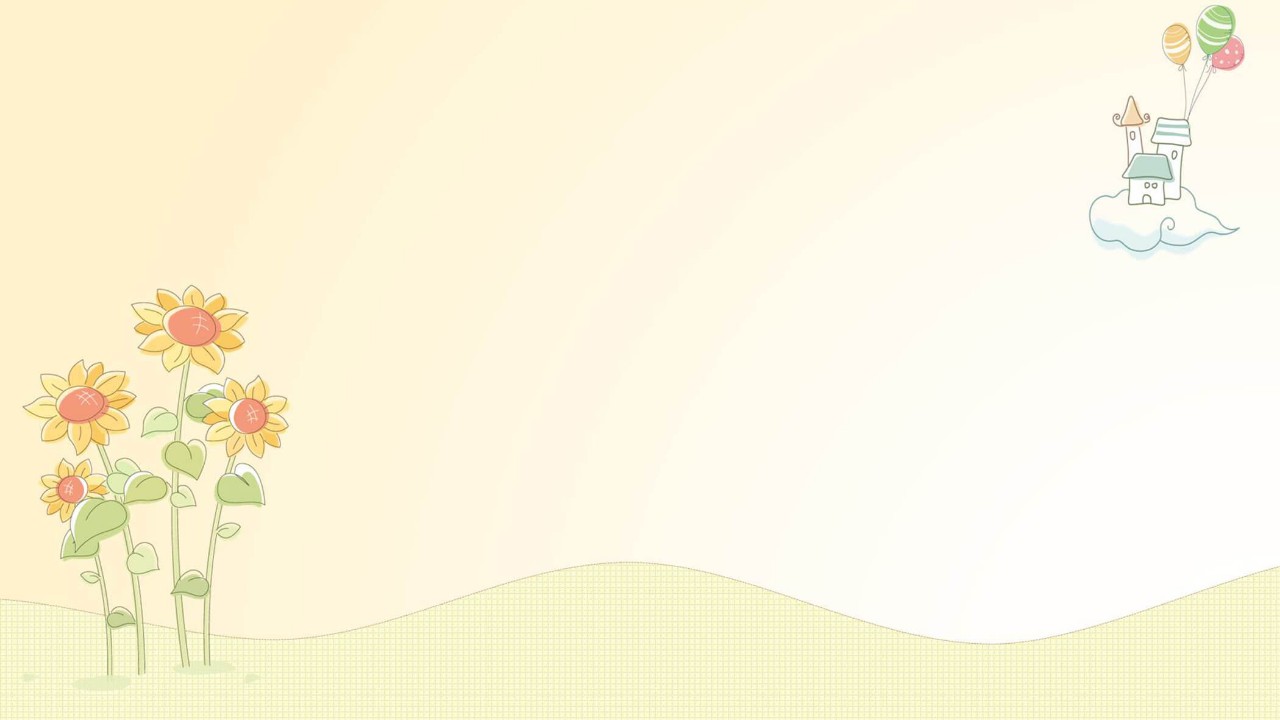 3. Trò chơi
Trò chơi: Ai nhanh hơn?
A
Cách chơi: Bé hãy sắp xếp qui tắc theo mẫu và gọi tên quy tắc bé vừa làm được nhé.
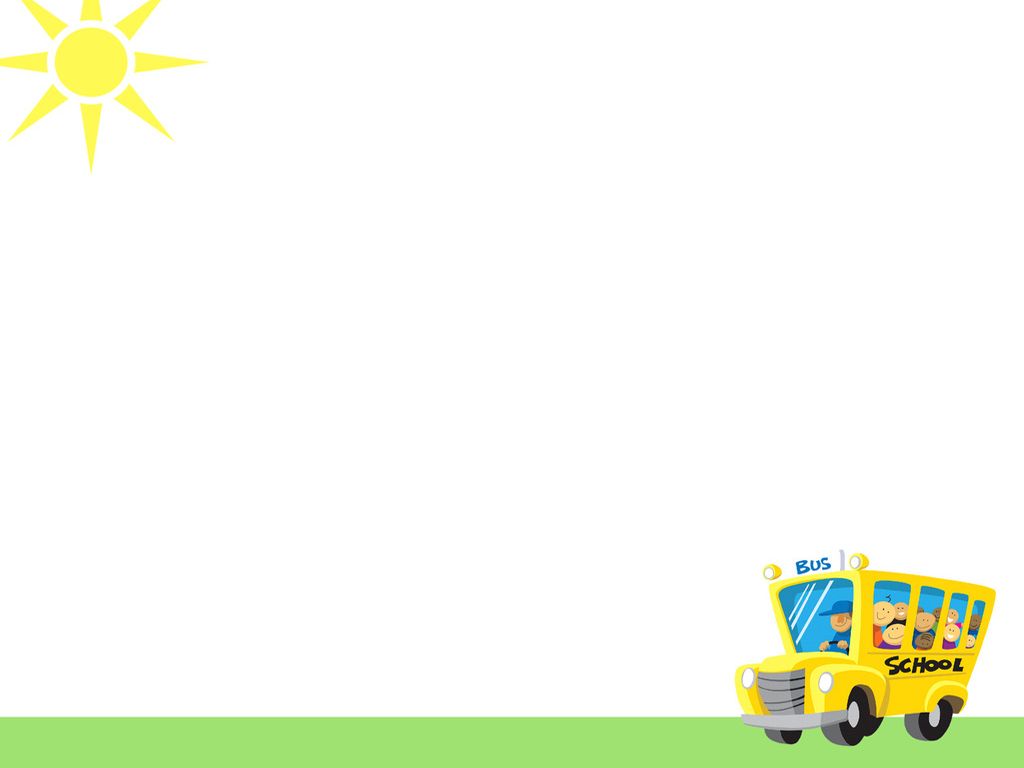 A
A
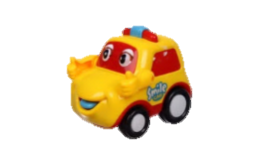 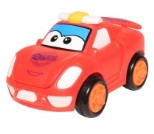 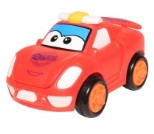 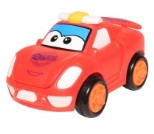 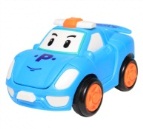 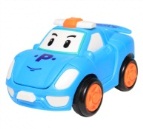 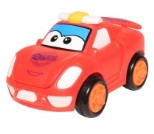 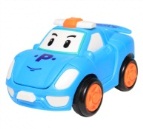 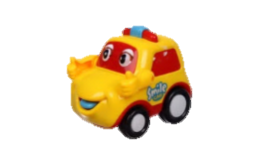 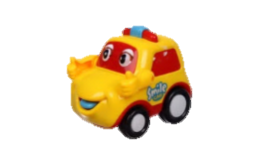 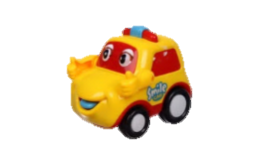 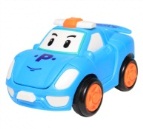 A
a
b
c
a
a
b
b
c
c
a
b
c
A
A
A
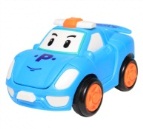 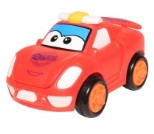 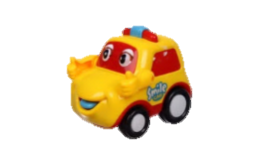 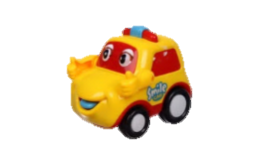 1. a - b - c
2. b - b - c
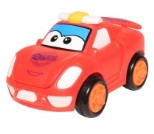 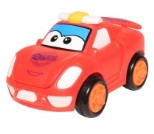 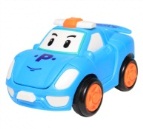 A
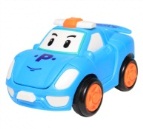 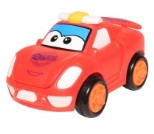 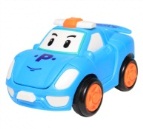 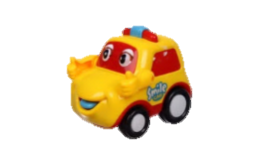 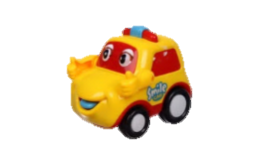 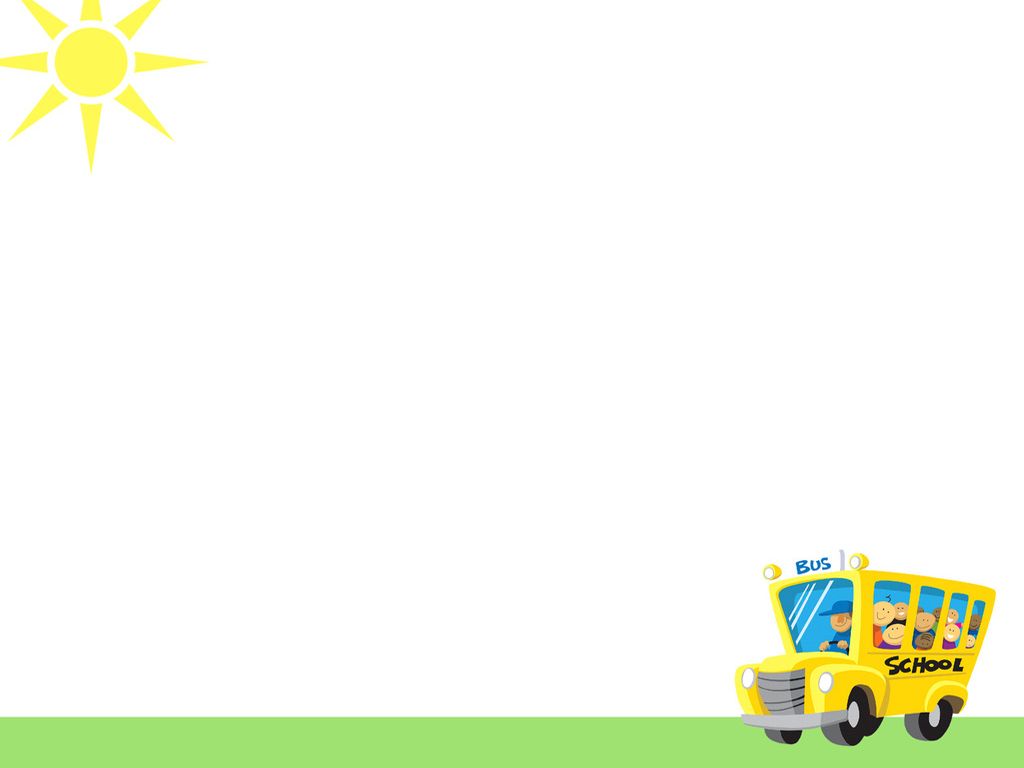 A
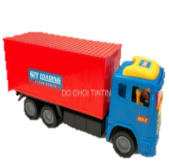 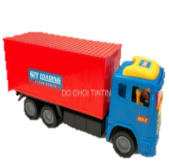 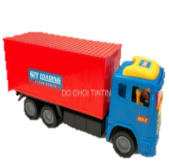 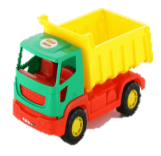 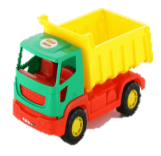 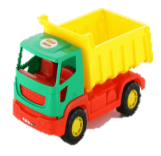 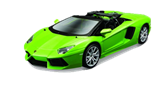 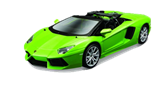 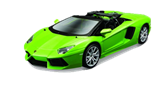 A
a
b
c
a
b
c
a
b
c
A
A
A
A
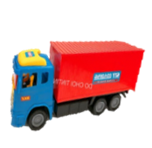 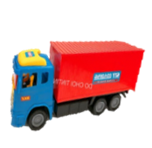 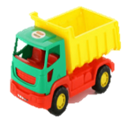 1. a - b - b
2. a - b - c
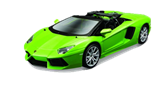 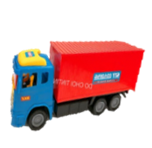 A
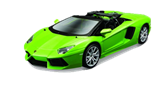 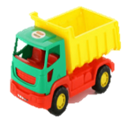 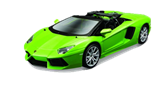 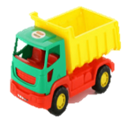 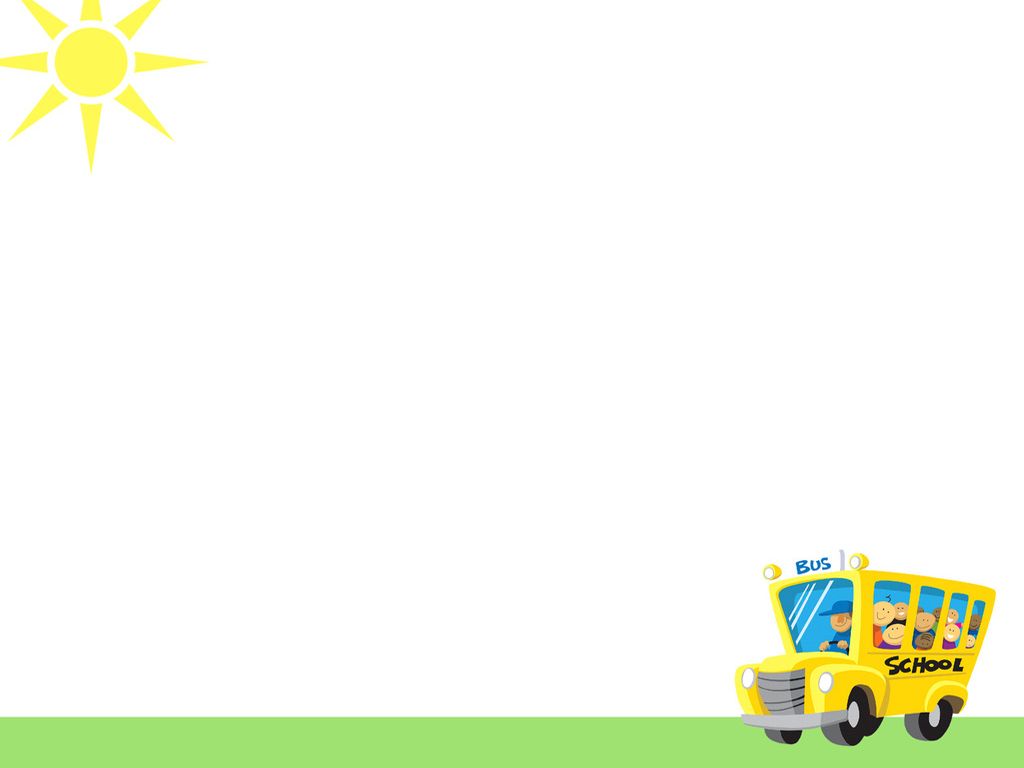 A
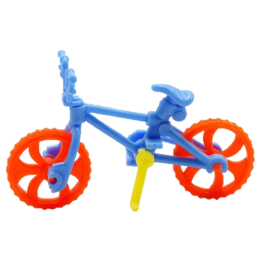 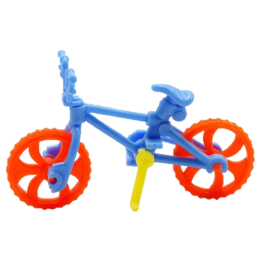 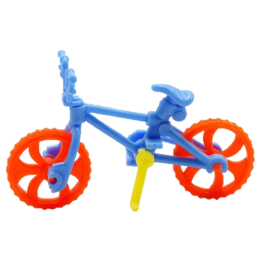 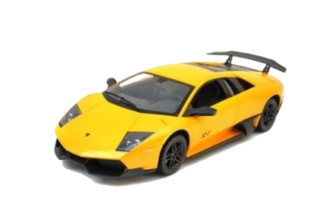 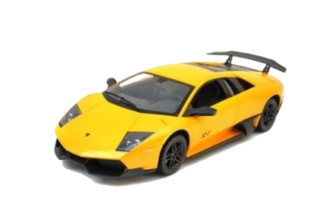 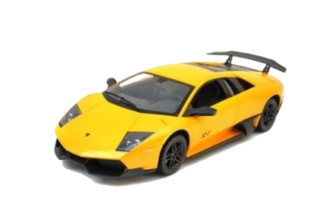 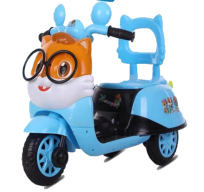 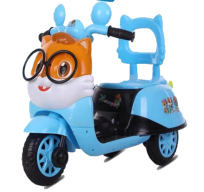 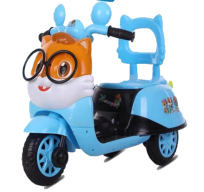 A
a
b
c
a
b
c
a
b
c
A
A
A
A
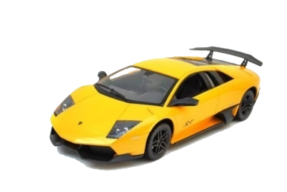 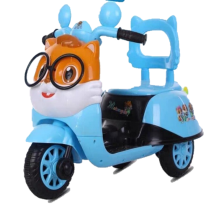 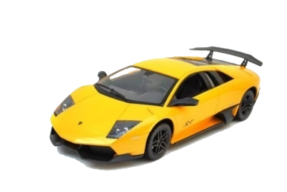 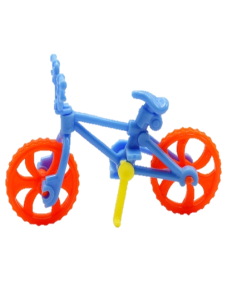 1. a - b - b
2. a - b - c
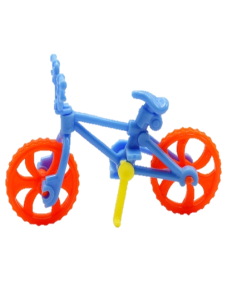 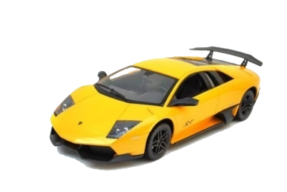 A
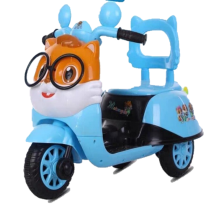 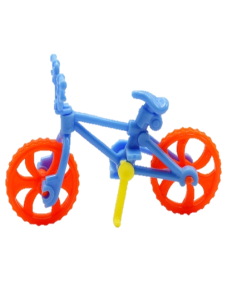 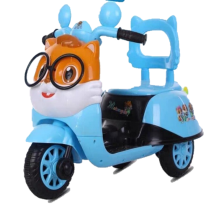 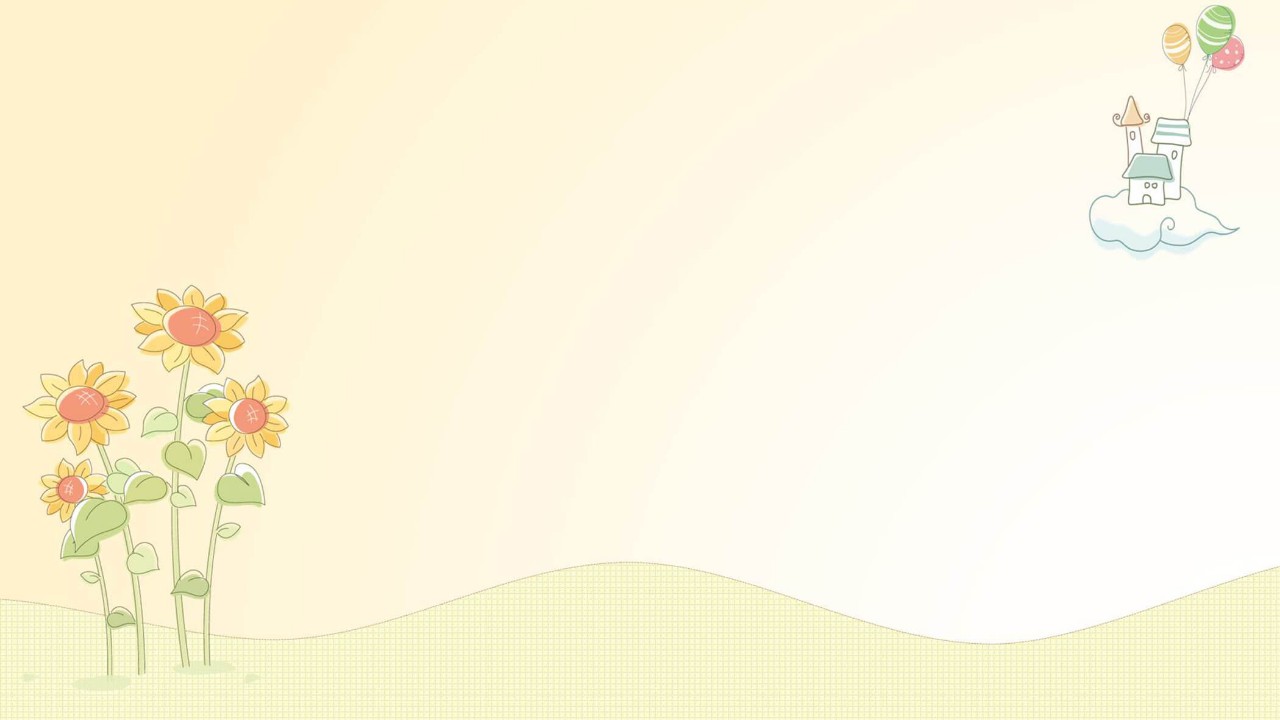 3. Trò chơi
Trò chơi : Ai giỏi nhất?
A
Cách chơi: Bé hãy điền những hình ảnh còn thiếu để hoàn thiện  dãy quy tắc sắp xếp theo đúng quy luật của nó nhé.
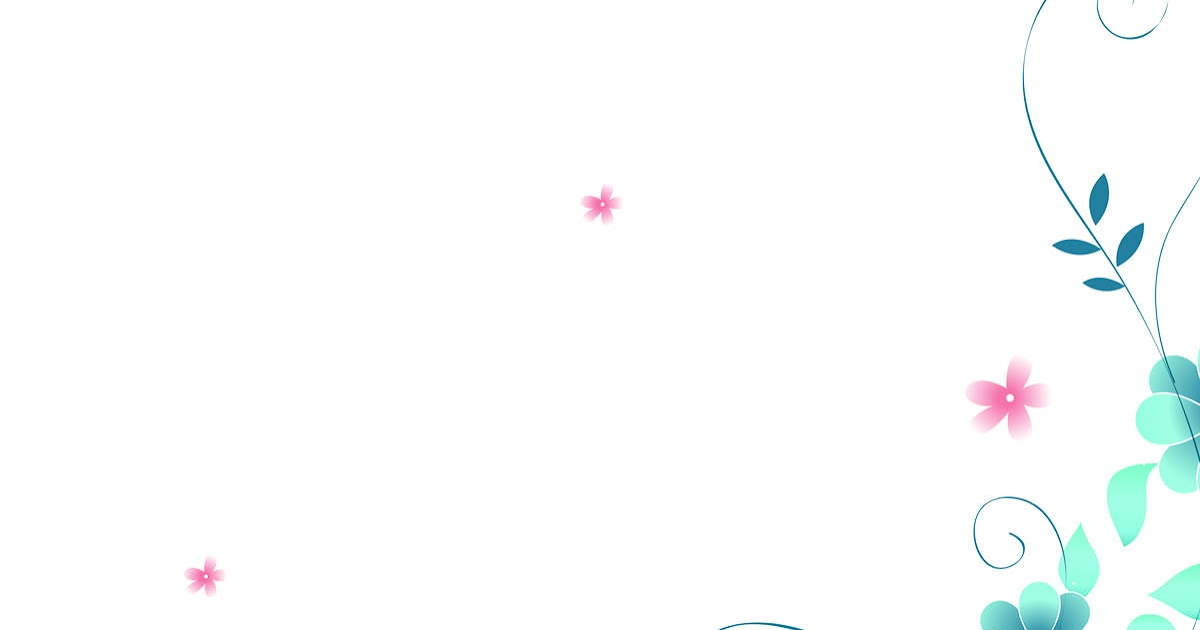 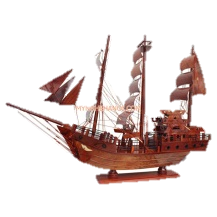 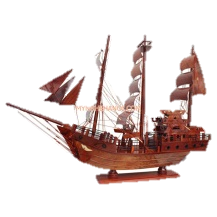 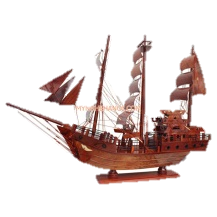 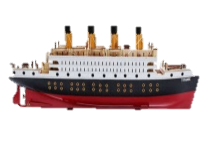 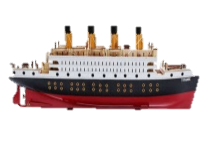 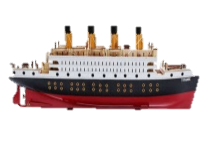 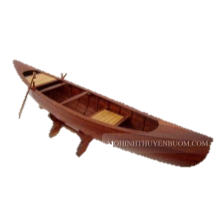 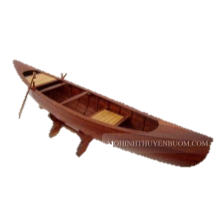 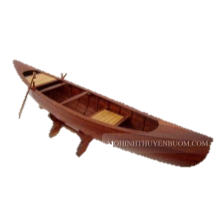 A
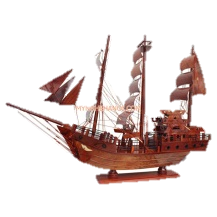 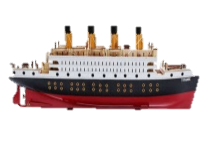 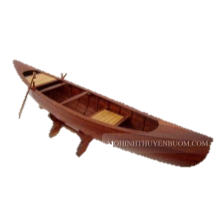 A
A
A
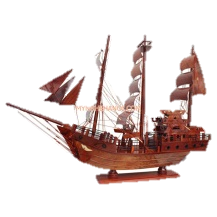 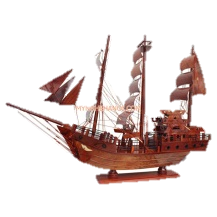 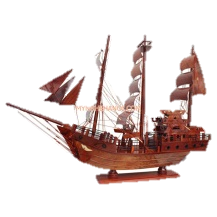 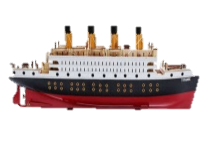 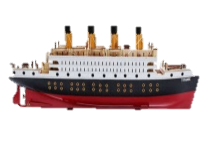 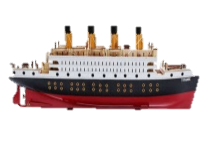 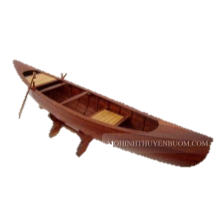 2
1
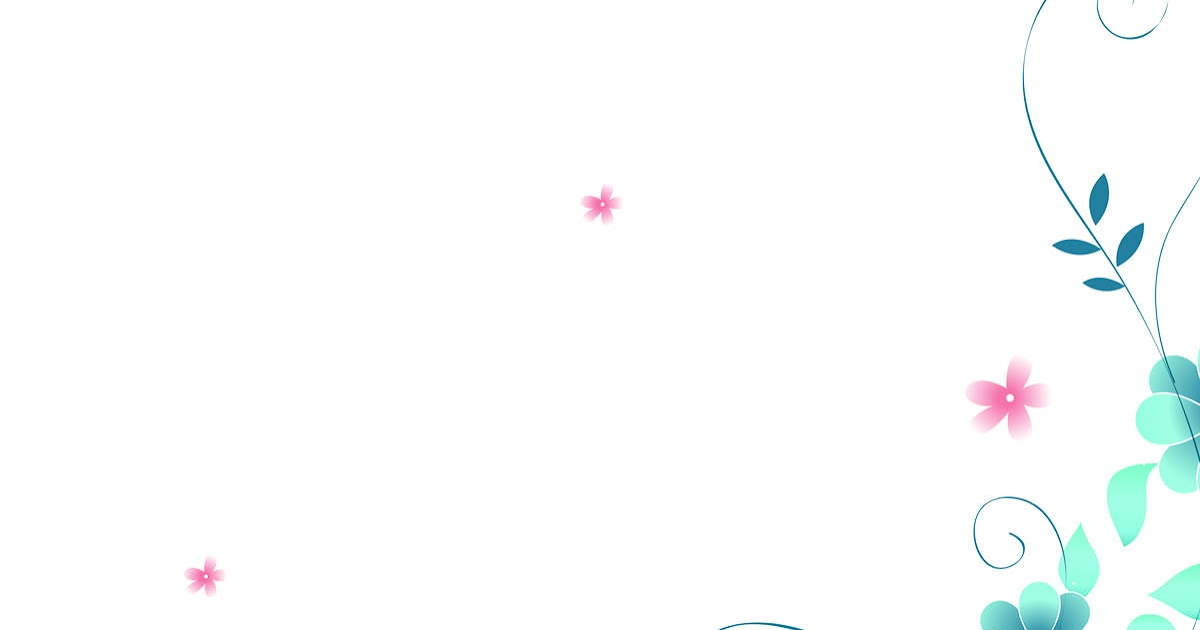 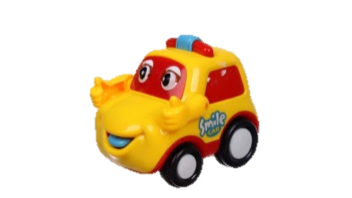 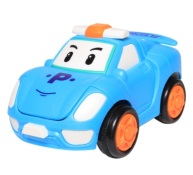 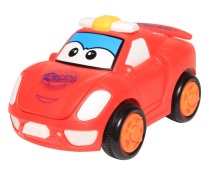 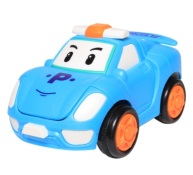 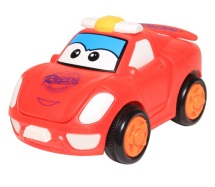 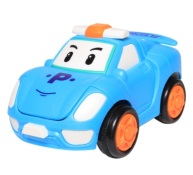 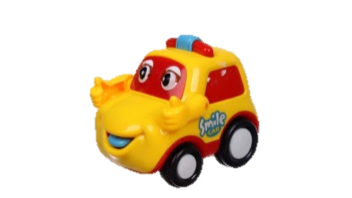 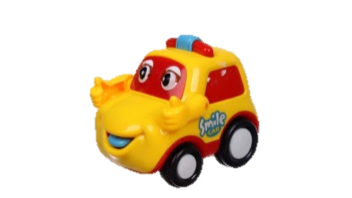 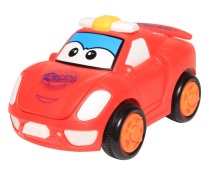 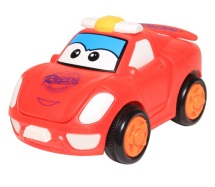 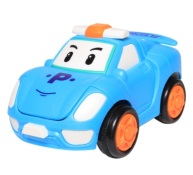 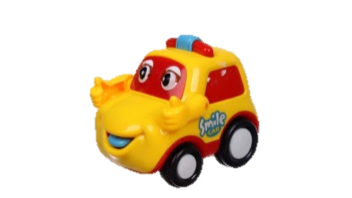 A
A
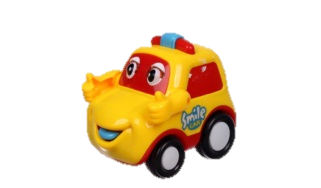 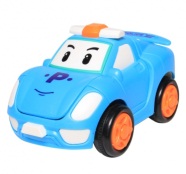 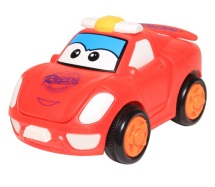 A
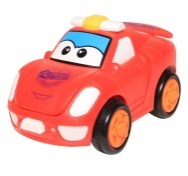 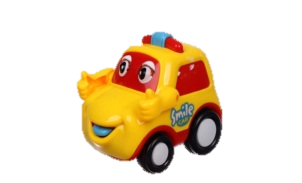 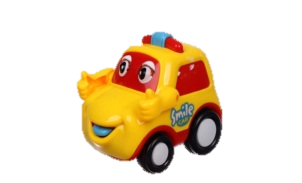 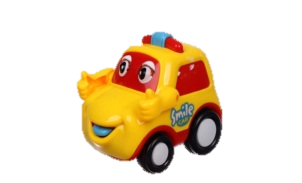 A
2
1
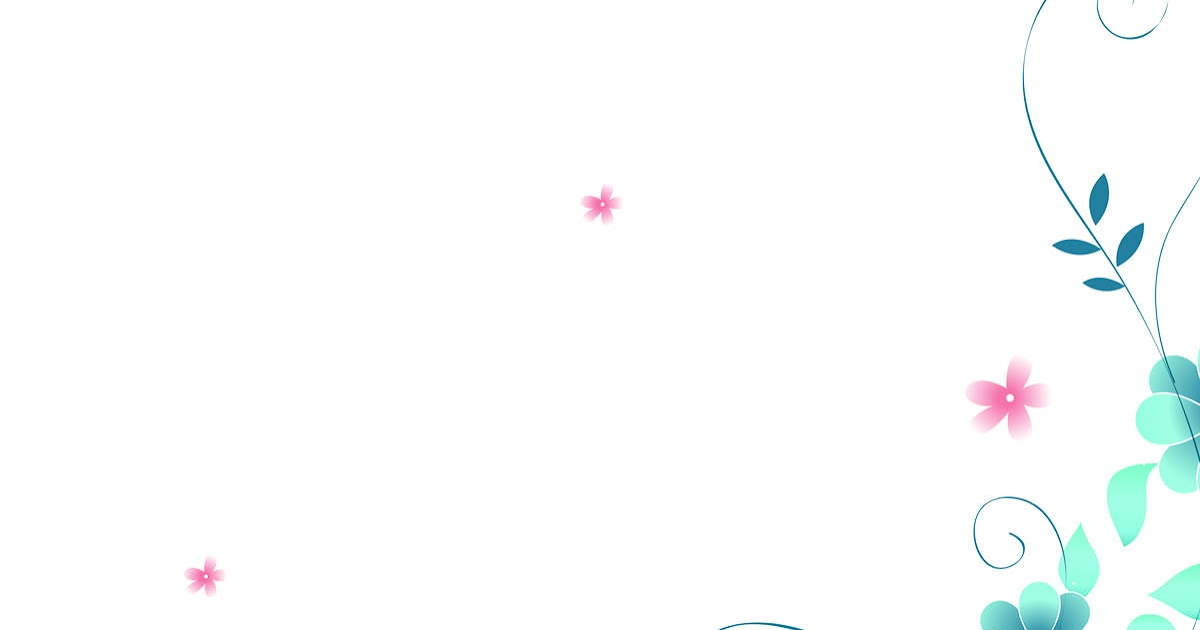 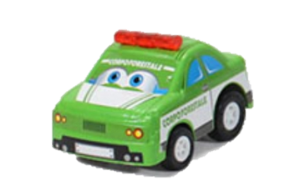 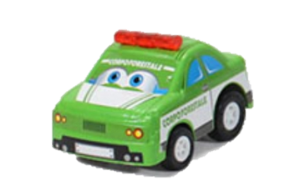 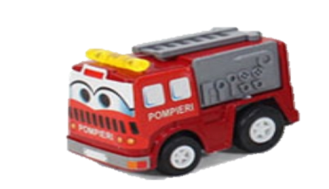 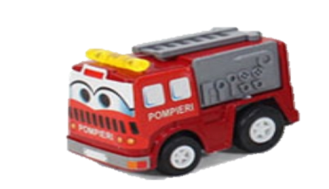 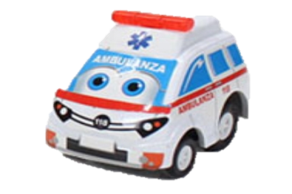 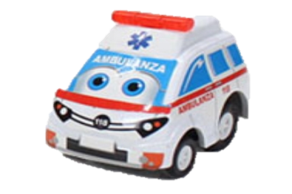 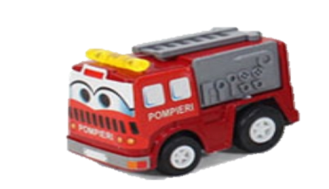 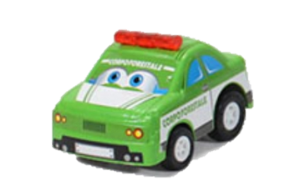 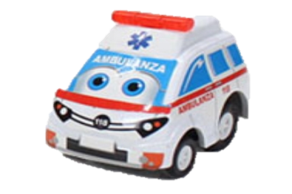 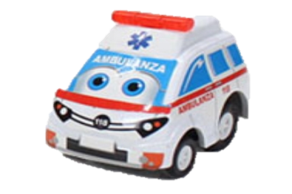 A
A
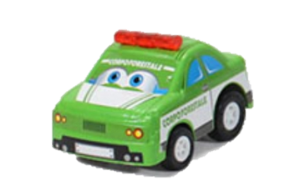 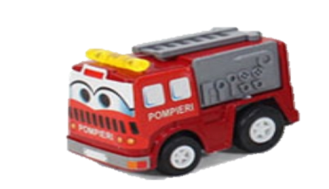 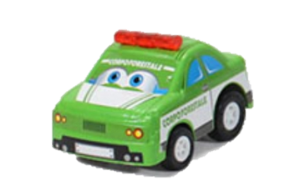 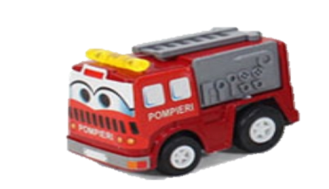 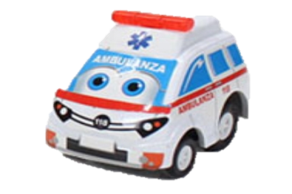 A
A
2
1
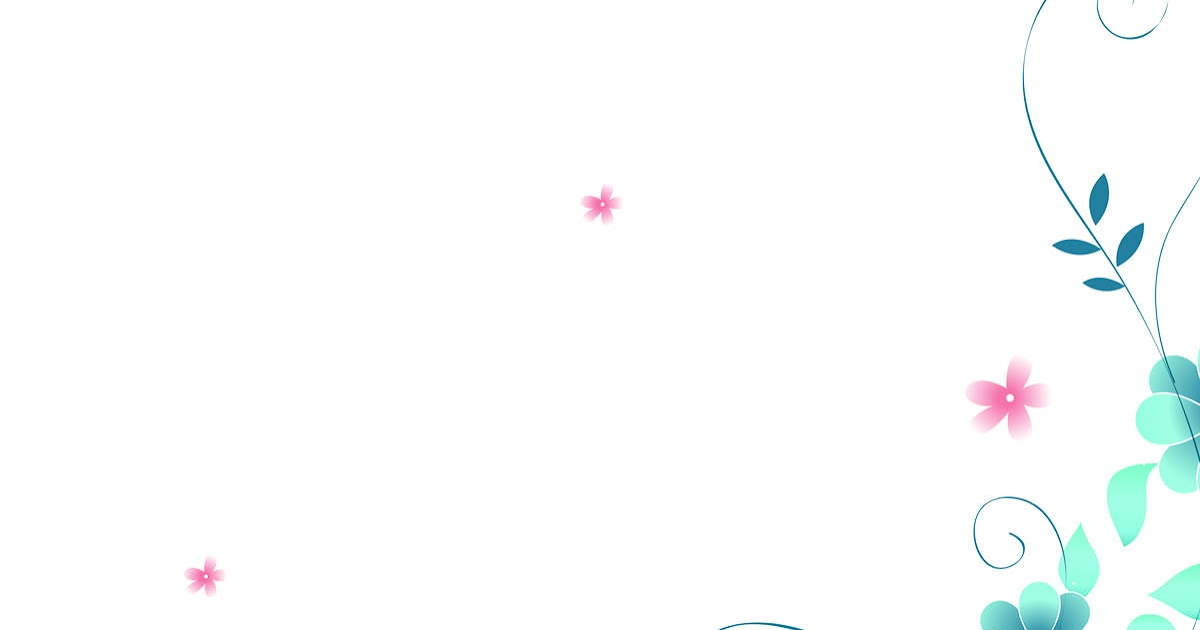 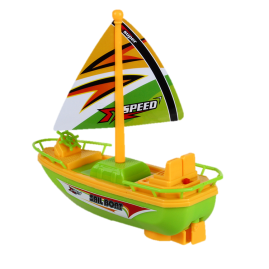 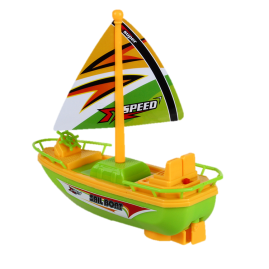 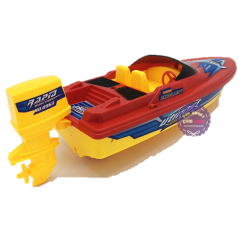 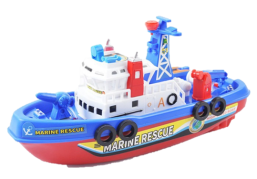 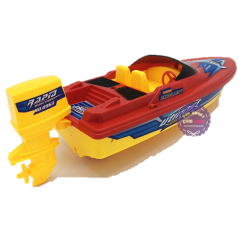 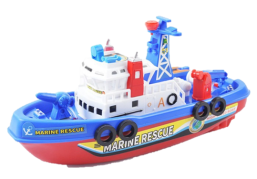 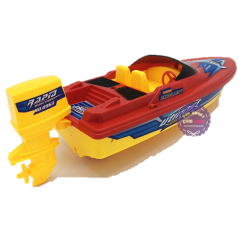 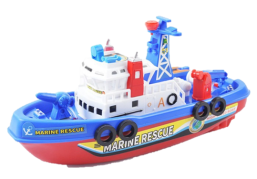 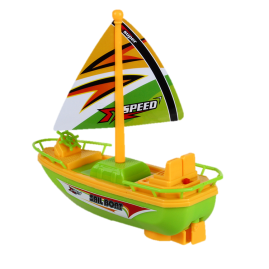 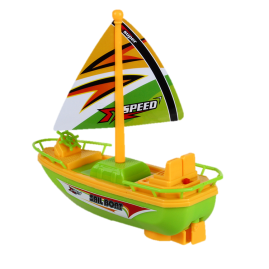 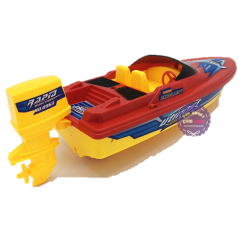 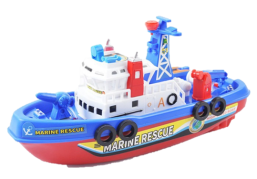 A
A
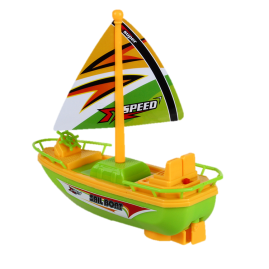 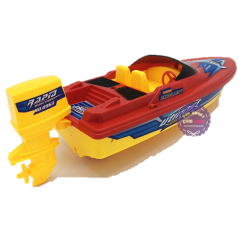 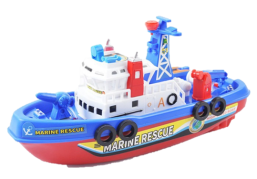 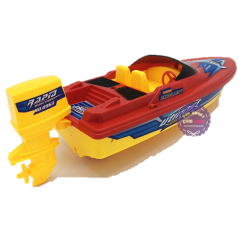 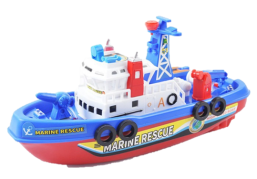 A
A
2
1
A